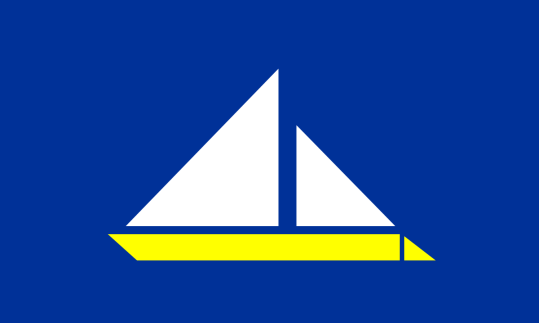 محافظة دمياط
البيانات المتغيرة عن شهر مايو 
2020
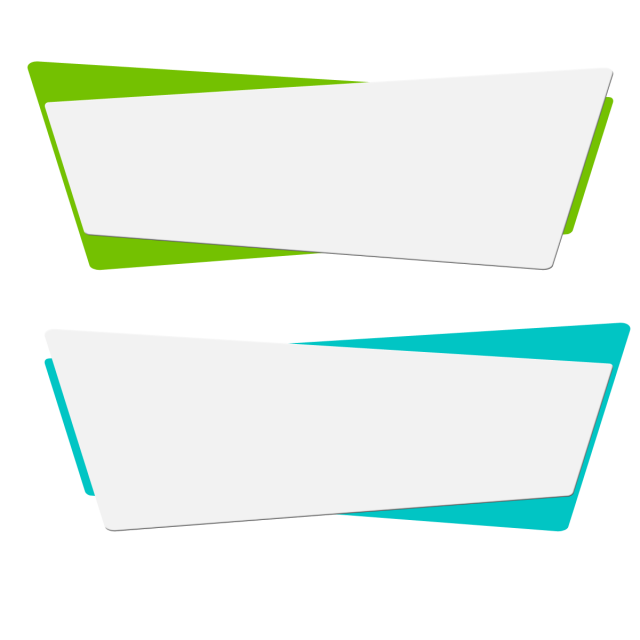 نبذة عن محافظة دمياط
الموقــــع :
تنفرد دمياط بموقع جغرافي متميز لا يكاد يتكرر في أي بقعة من العالم حيث تطل علي البحر والنهر والبحيرة ، تقع محافظة دمياط شمال الدلتا حيث تبعد مدينة دمياط مسافة 15كم من مصب النهر في البحر الأبيض المتوسط ، يشطرها نهر النيل (فرع دمياط) إلي شطرين يحدها شمالاّ البحر المتوسط ، وشرقا بحيرة المنزلة وإلي الجنوب والغرب تمتد مزارع الدلتا وسهولها .

المساحـة الكلية والمأهولة :
المساحة  الكلية :  910 كم2
المساحة المأهولة :  87,668كم2

التقسيم الإداري:
تنقسم محافظة دمياط الى خمسة مراكز إدارية وهي : 
مركز دمياط  -  مركز فارسكور  -  مركز كفر سعد  -  مركز الزرقا  - مركز كفر البطيخ 
وتضم عشر مدن وهى:
مدينة دمياط - مدينة فارسكور - مدينة كفرسعد - مدينة كفر البطيخ - مدينة الزرقا - مدينةالروضة - مدينة السرو - مدينة عزبة البرج - مدينة ميت أبوغالب  - مدينة رأس البر  ،  بالإضافة إلي مدينة دمياط الجديدة  .
وتضم محافظة دمياط عدد 85 قرية تتبع 47 وحدة محلية .

عدد السكان التقديري  :
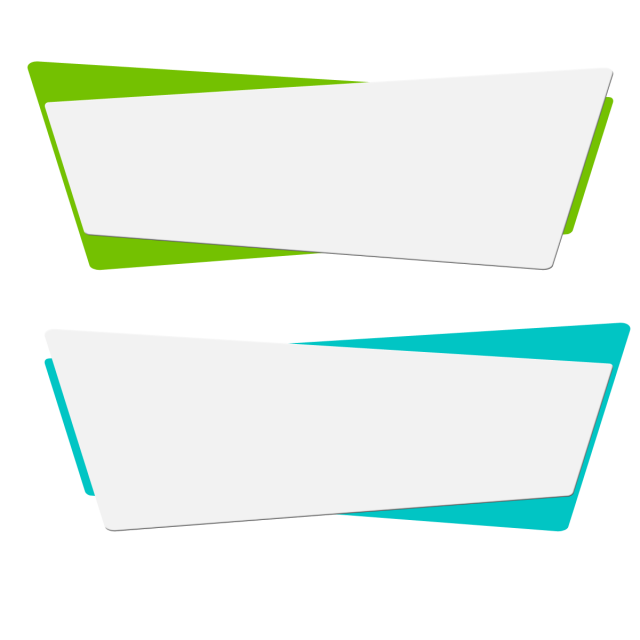 الإمكانيات التعليمية :
فى إطار جهود الاستاذة الدكتورة / منال عوض  محافظ دمياط ومساعيها المتواصله للإرتقاء بالعملية التعليمية بالمحافظة وعقد اجتماعات بصفة دورية مع مسئولى التربية والتعليم بالمحافظة ، وتواصلها مع هيئة الأبنية التعليمية للانتهاء من المدارس الجديدة لتدخل الخدمة ، نستعرض فيما يلي :
أهم الاعمال التي تمت بقطاع التعليم :
1) مشروعات هيئة  الابنية التعليمية التي تنفيذها  :
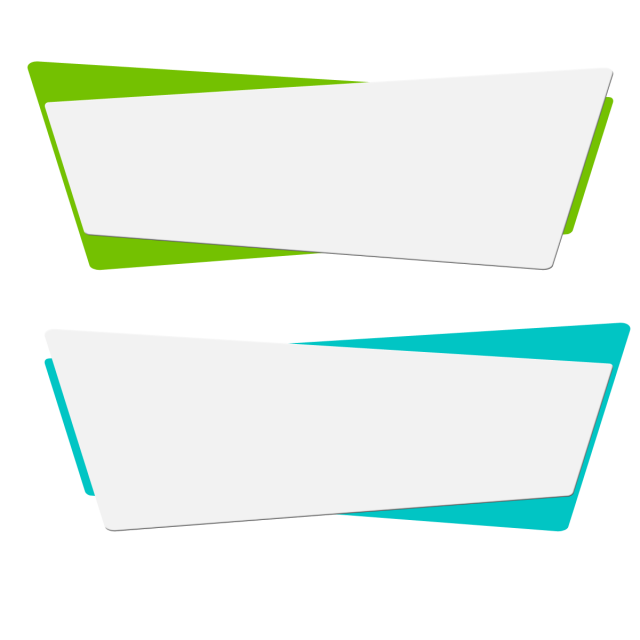 تابع الإمكانيات التعليمية :
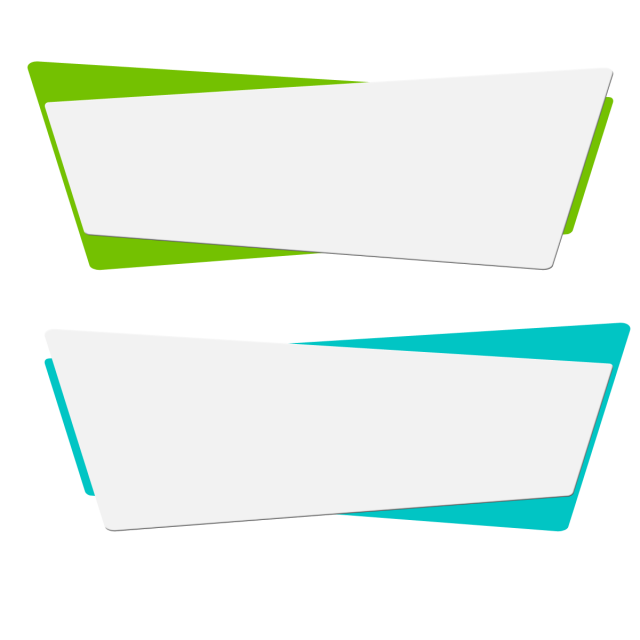 تابع الإمكانيات التعليمية :
2) مشروعات هيئة  الابنية التعليمية الجاري تنفيذها  :
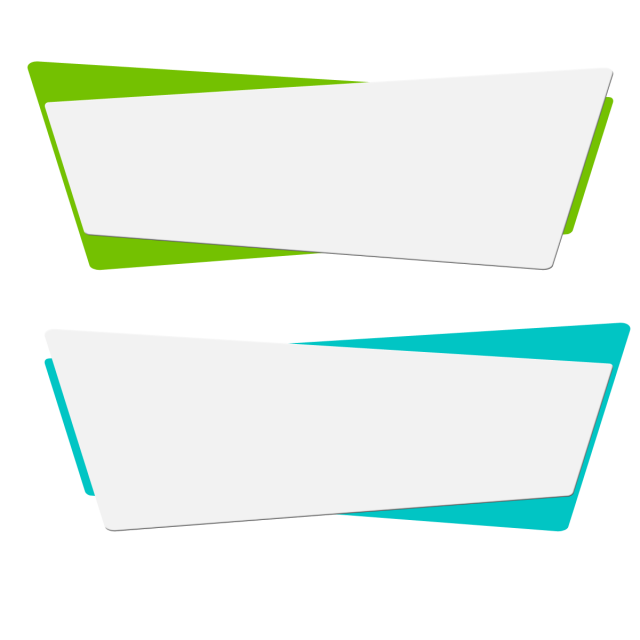 الإمكانيات الصحية :
الموقف التنفيذي لمشروعات الصحة
مستشفي دمياط العام  :
متابعة استئناف العمل باستكمال مبني العيادات الخارجية والغسيل الكلوي ونسبة تنفيذ المشروع الحالي 88% ومتوقع الانتهاء منه يونيو 2020
تم تزويد 2 جهاز تنفس صناعي في العناية المركزة 
تم التعاقد مع اطباء مخ واعصاب (تخصص الجراحة – تخصص النفسية والباطنة ) وانشاء بروتوكول تعاون تعليمي بين دمياط العام وجامعة دمياط 
جاري تجهيز مناظير الجراحة العامة وجراحات النسا والتوليد 
تم اعداد قسم للعناية المركزة وافتتاحها كعناية مركزة تخصصية بسعة 13 سرير 
مستشفي دمياط التخصصي : 
جاري اعداد   قسم العناية المركزة القديمة والتي تم تطويرها بالجهود الذاتية للمجتمع المدني لتشغيلها وافتتاحها كعناية مركزة تخصصية بسعة 13 سرير 
مستشفي فارسكور المركزي : 
جاري  ادراج المستشفي ضمن خطة احلال وتجديد شاملة بالعام المالي 2021/2020 وتخصيص اعتماد مالي لهذا العام 20 مليون جنيه 
مستشفي الزرقا المركزي :
تم   تطوير قسم الاستقبال والطوارئ علي احدث المعايير التصميمية 
تم افتتاح 3 حجرات للاسنان بمستشفي الزرقا المركزي 
اعتماد مستشفي الزرقا كمركز تدريبي للزمالة المصرية 
مستشفي السرو المركزي : 
تم  انشاء قسم للغسيل الكلوي بمشاركة  المجتمع المدني بمبني المشرحة الغير مستغل  بسعة 10 ماكينات .
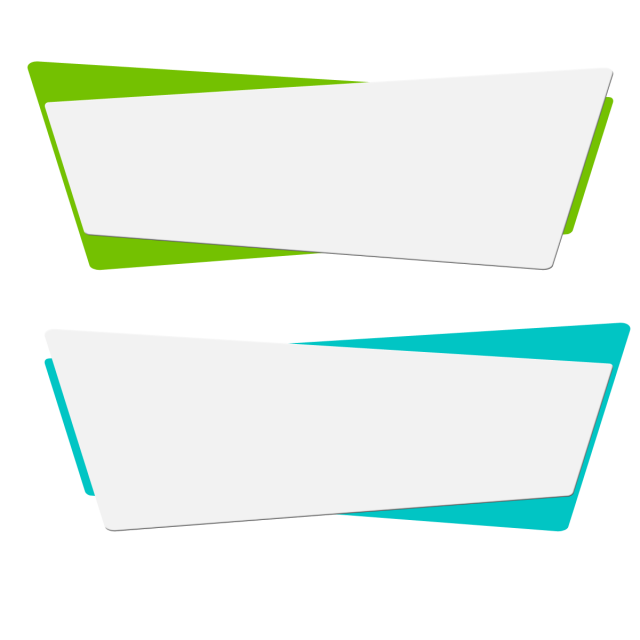 تابع الإمكانيات الصحية :
مستشفي  الصحة النفسية وعلاج الادمان بدمياط الجديدة  : 
متابعة استئناف العمل بالمشروع ومتوقع الانتهاء منه في يونيو 2020
وحدات ومراكز صحة الاسرة :
متابعة تطوير مركز صحة اسرة اول بالادارة الصحية بدمياط وجاري اجراءات الاستلام الابتدائي .
متابعة تطوير مركز صحة اسرة ثان .
الاستلام الابتدائي لوحدتي صحة الاسرة بابو سعادة الكبري والوحدة الصحية بالمأمورية وجاري اتخاذ اجراءات توصيل المرافق .
متابعة اعمال انشاء وحدتي الجبايلة والكحيل بالادارة الصحية بكفر البطيخ .
برنامج الرعاية الصحية لغير القادرين 
تطبيق برنامج الرعاية الصحية لغير القادرين بعدد 18 وحدة ومركز طب اسرة بالادارات الصحية الخمسة ومستشفي دمياط التخصصي
العلاج عن بعد :
تم افتتاح وحدة العلاج عن بعد بمستشفي جامعة المنصورة مع اتاحة التواصل بينها وبين مستشفي دمياط التخصصي ووحدات ومراكز طب الاسرة المنوطة بتقديم الخدمة 
برنامج الرعاية الصحية للاجيئن السوريين :
يتم  تقديم الخدمة في عدد 4 مراكز (عدد الاطفال 97 والفئات الاخري 243 متردد )
تم ترشيح عدد 12 مركز وطب اسرة لاعتمادهم كمراكز للتدريب زمالة طب اسرة بالمحافظة  .
التطهير الكامل للمستشفيات .
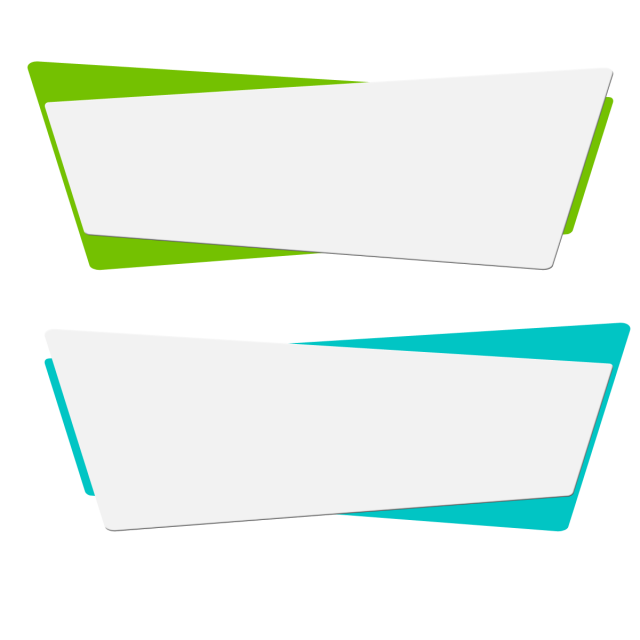 مياه الشرب والصرف الصحي :
اولا : مياه الشرب :
المشروعات الجاري تنفيذها :
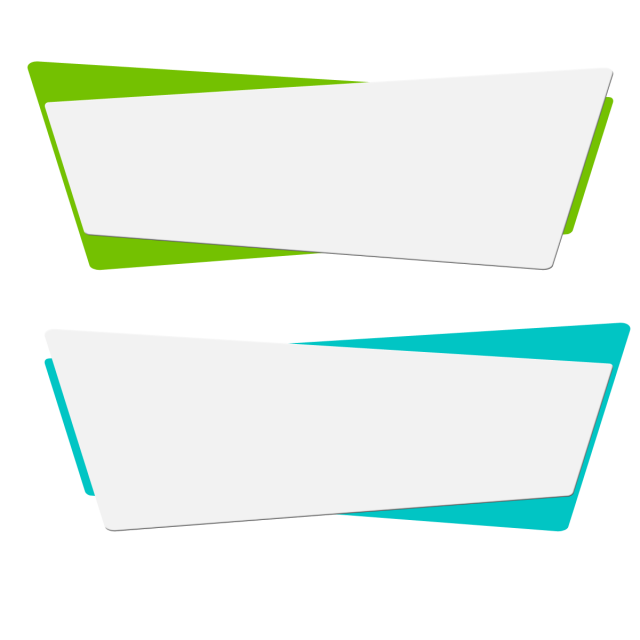 مياه الشرب والصرف الصحي
ثانيا الصرف الصحي :
المشروعات المنفذة
المشروعات الجاري تنفيذها :
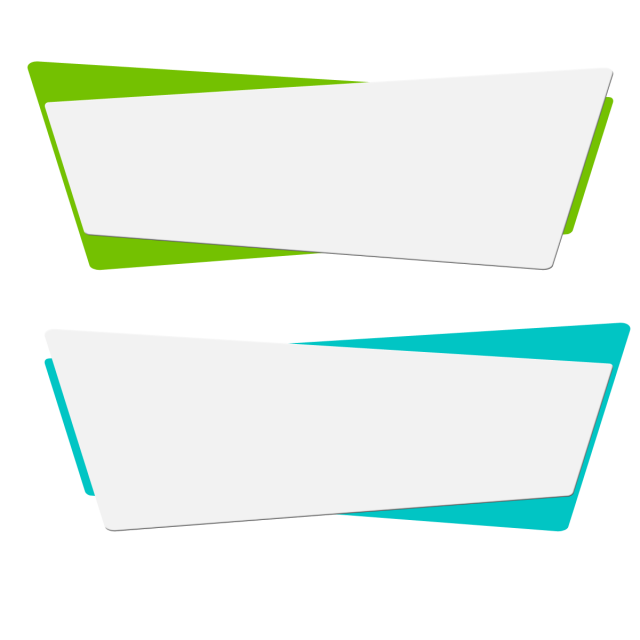 الكهرباء :
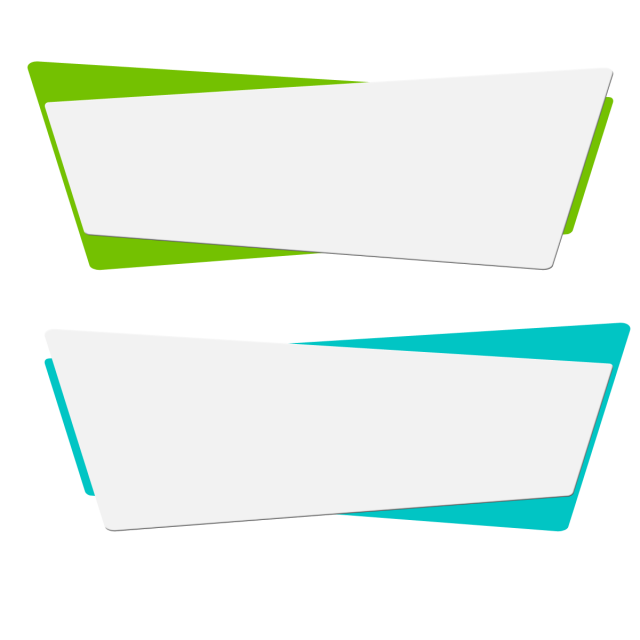 تابع الكهرباء :
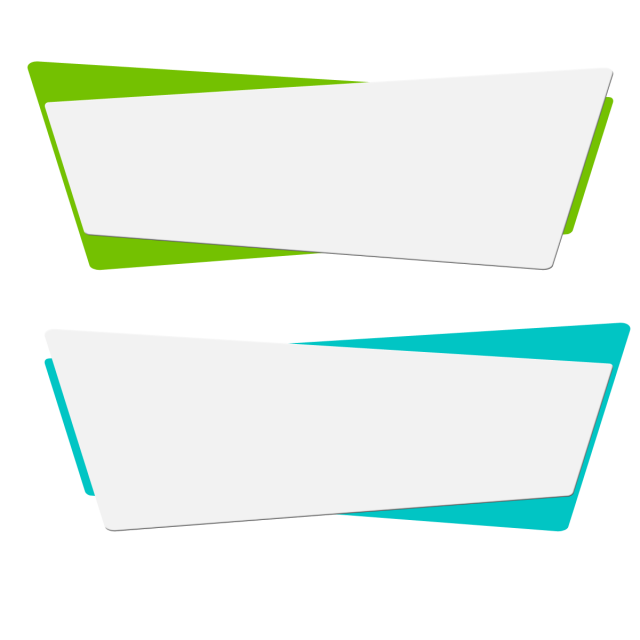 تابع الكهرباء :
تم افتتاح عدد 30 مركز رئيسي وفرعي لشحن العداد مسبوق الدفع :
عدد 14مراكز بمركز دمياط 
عدد 3 مراكز بمركز كفر سعد 
عدد 3 مراكز بمركز كفر البطيخ 
عدد 3 مراكز بدمياط الجديدة 
عدد 3 مراكز بمركز الزرقا 
عدد 4  مراكز بمركز فارسكور .
مراكز جارى تجهيزها :
جاري تجهيز عدد 13 مركز لشحن العداد مسبوق الدفع ( عدد 3 بمركز كفر سعد - عدد 2 بمركز كفر البطيخ - عدد 2 بمدينة الروضة – عدد  2 بمركز الزرقا - عدد 3 بمركز فارسكور – عدد 1 بمركز دمياط ) .
========

عدد المراكز المقترح افتتاحها في الفترة المقبلة  7 مراكز موزعة كالاتي : 6 مراكز بمركز دمياط ومركز واحد بمركز كفر سعد )
المشروعات الجاري تنفيذها
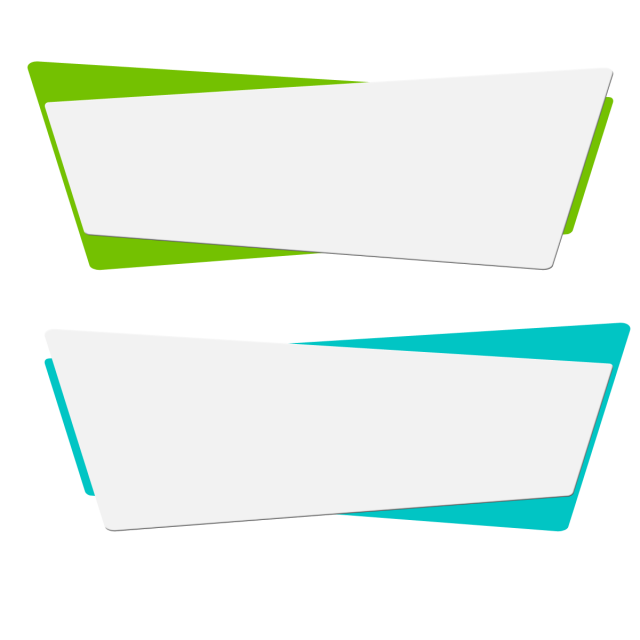 الطرق:
اولا الاعمال التي قامت بها مديرية الطرق :

جاري رصف منطقة امام مستشفي الجهاز الهضمي بمدينة دمياط 
جاري قشط اسفلت منطقة المحور بمدينة دمياط 
جاري رصف شارع البندر بمدينة دمياط 
تم رصف منطقة الخضري بدمياط 
جاري رصف  منطقة المواقف بعزب النهضة  بدمياط 
تم رصف طريق ابو راشد بكفر سعد 
تم رصف طريق ابو سعادة الكبري بكفر سعد 
تم رصف طريق الاسماعيلية بكفر سعد 
تم رصف شارع الموقف الجديد بكفر سعد 
تم رصف شارع مكتبة اسماء بكفر سعد 
تم رصف شارع التأمين الصحي بكفر سعد 
تم رصف شارع ميدان الحكمة بكفر سعد 
تم رصف شارع الفصل الواحد بكفر سعد 
تم رصف شارع الوحدة المحلية بدقهلة بطول 300م 
تم رصف شارع الثورة واحمد عرابي بمدينة الزرقا بطول 400 م 
جاري تنفيذ طريق مدخل كفر المياسرة 
رد الشئ لاصله لطريق السعدية البحرية 
اعمال ترميمات سن 6 لمدخل قرية السواحل امام محطة الصرف
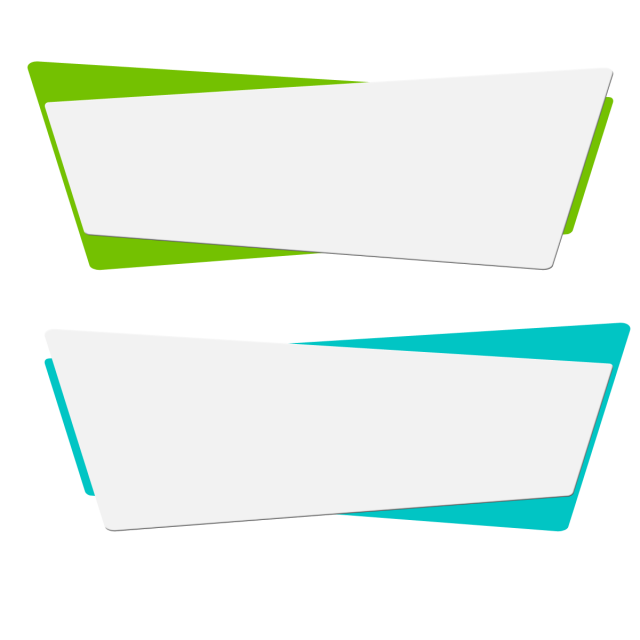 تابع الطرق :
اعمال هيئة الطرق والكباري بدمياط 
المشروعات التي تم الانتهاء منها
المشروعات الجاري تنفيذها
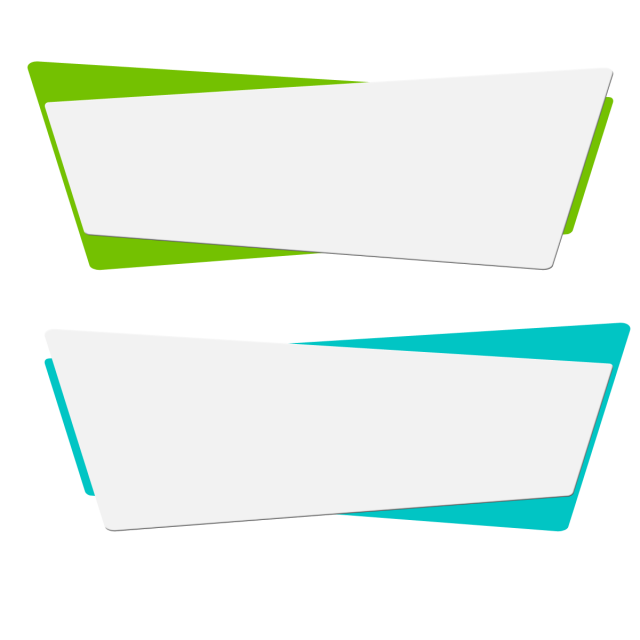 تابع الطرق :
مشروعات الخطة الاستثمارية  2019 / 2020
تابع مشروعات الخطة الاستثمارية  2019 / 2020
تابع مشروعات الخطة الاستثمارية  2019 / 2020
تابع مشروعات الخطة الاستثمارية  2019 / 2020
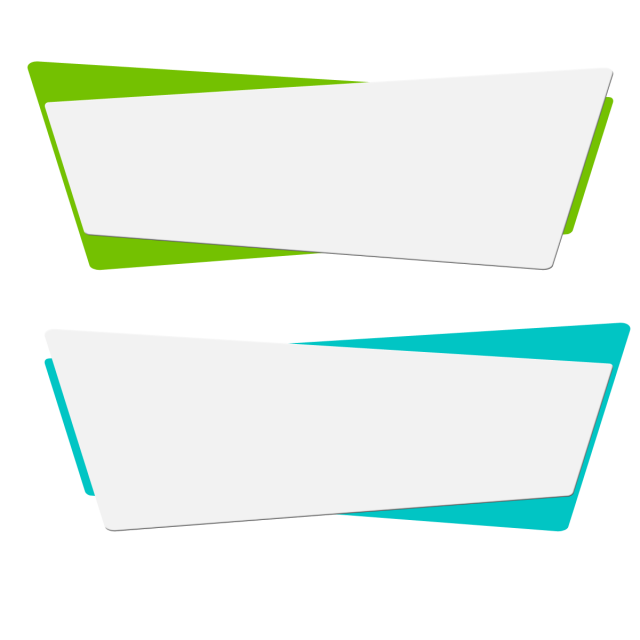 الزراعة :
في اطار اهتمام أ.د/ منال عوض محافظ دمياط بالثروة الزراعية والانتاج ومتابعة منظومة كارت الفلاح تقوم مديرية الزراعة بالمتابعة الميدانية والتواصل مع المزارعين وتوعيتهم بجميع المستجدات في مجال الإنتاج الزراعي .
بيان ما تم انـجازه بمشروع كارت الفلاح :
كميات القمح التي تم توريدها :
تقدم حصاد المحاصيل الرئيسية للموسم الصيفي
المشروعات التابعة للمديرية
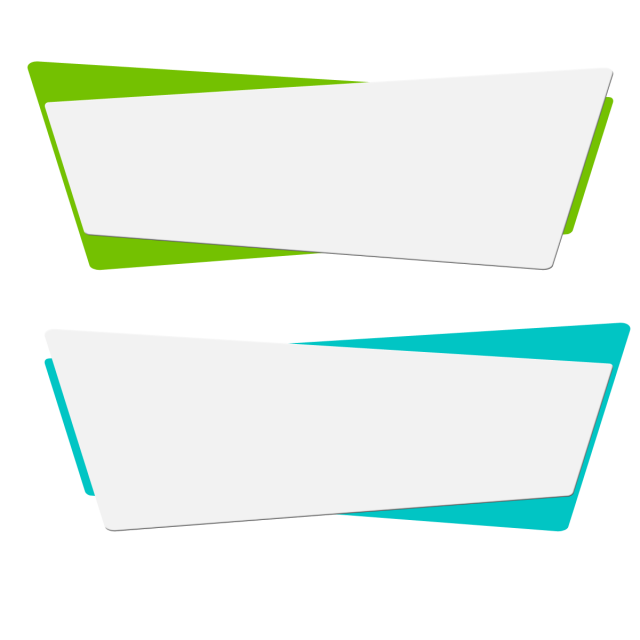 تابع الزراعة :
بيان بارصدة الاسمدة :
حصر صوب انتاج الشتلات والخضر المرخصة بنطاق المحافظة :
حصر مزارع الانتاج الداجني والحيواني :
خطة التطهيرات :
حصر محلات الاتجار في الاسمدة والمبيدات :
حصر محلات ومصانع الاعلاف :
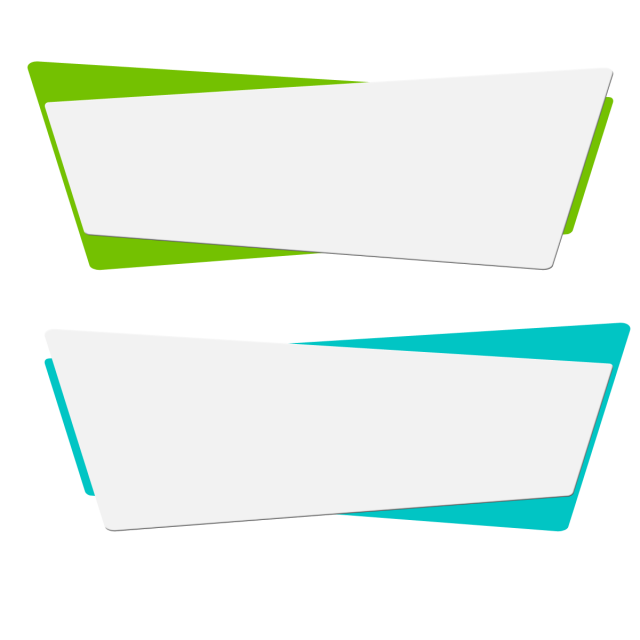 الشباب والرياضة :
موقف تنفيذ مشروعات الشباب والرياضة :
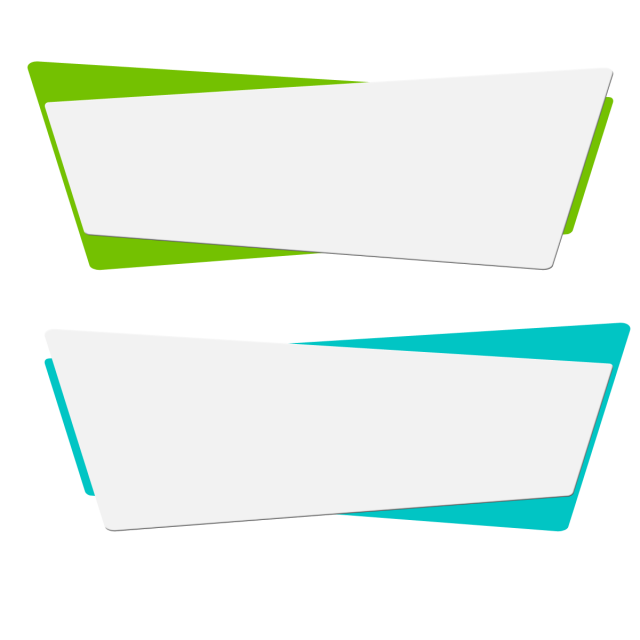 الشئون الاجتماعية :
موقف تنفيذ مشروعات الشئون الاجتماعية
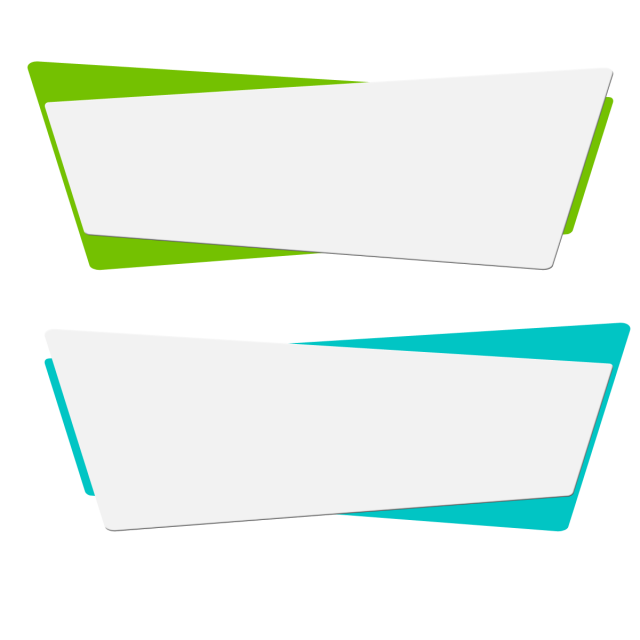 الثقافة :
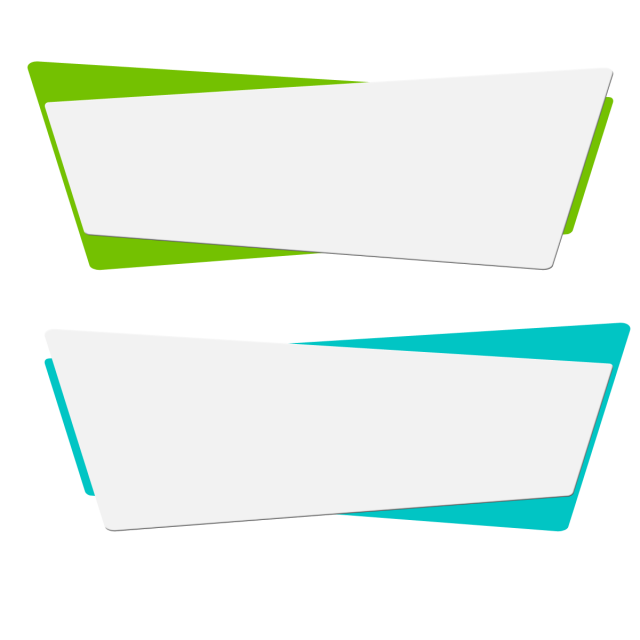 الغاز الطبيعي :
موقف توصيل مشروع الغاز الطبيعي للمنازل حتي 30 مايو 2020
جاري توصيل الغاز الطبيعي الي قرية  كفر سعد البلدومدينة فارسكور وقرية المنازلة
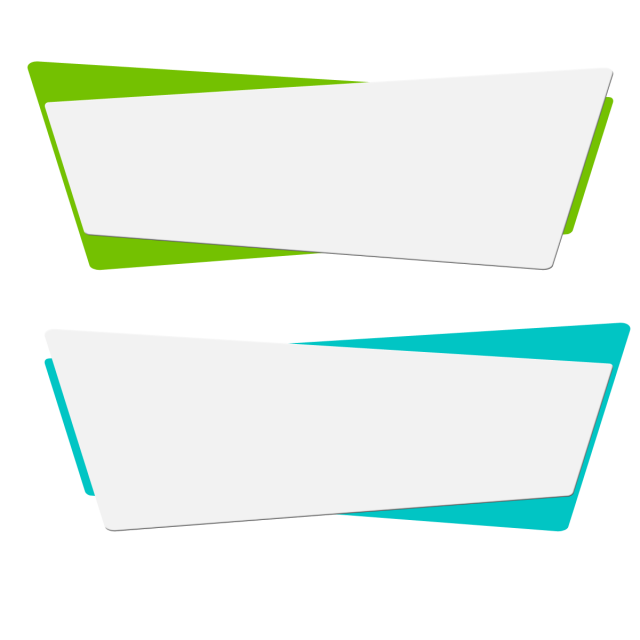 التموين:
بناء علي تعليمات أ.د/ محافظ دمياط بضرورة القيام بحملات تفتيشية للمراقبة علي جودة ووزن رغيف العيش بجميع انحاء المحافظة وتنفيذ عدد من الحملات التموينية لمراقبة الاسعار بجميع الاسواق وتوفير السلع الاساسية للمواطنين قامت مديرية التموين بعدة حملات اسفرت عن :
تم تحرير عدد محضر 246لمخالفات المخابز 
تم تحرير عدد  467محضر لمخالفات الاسواق 
تم تحرير عدد 40محاضر بالنسبة لمخالفات مستودعات الغاز
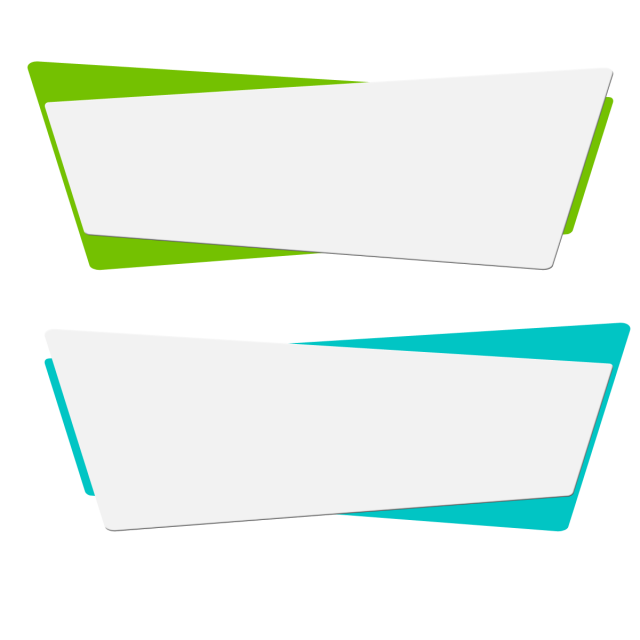 الاسكان :
في اطار اهتمام الدكتورة منال عوض محافظ دمياط بتوفير وحدات سكنية حضارية لمحدودي الدخل
موقف تنفيذ مشروعات الاسكان .
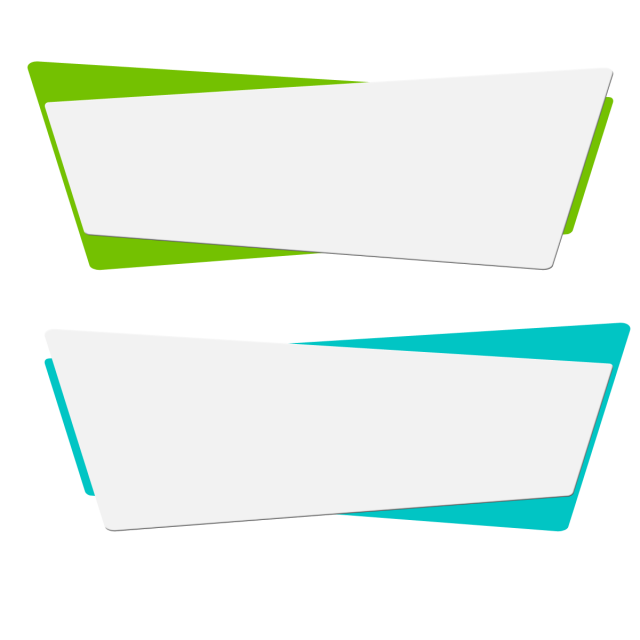 الري :
في اطار خطة المحافظة للارتقاء بمنظومة الري بالمحافظة جاري تنفيذ عدد من المشروعات والمتمثلة في الاتي :
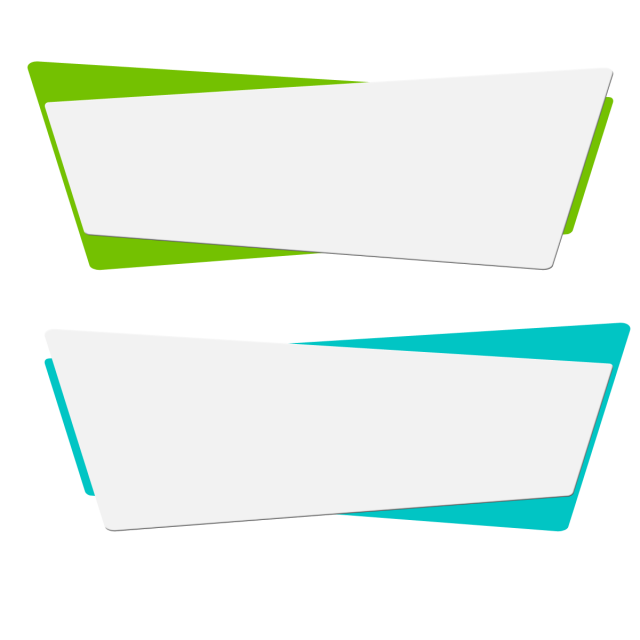 القوي العاملة :
دمياط خالية  من البطالة 2020
في اطار اهتمام الاستاذة الدكتورة منال عوض محافظ دمياط للقضاء علي البطالة بمحافظة دمياط وتوفير فرص عمل للشباب تم توفير عدد 93خلال شهر مايو 2020
بيان بأعداد المعينين بالقطاع الخاص خلال شهر مايو2020
مشروعك
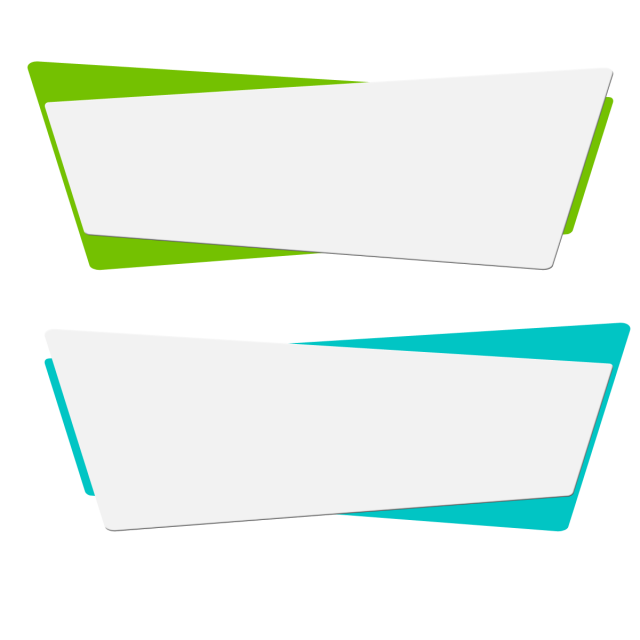 التنسيق الحضاري
مشروع الترعة الشرقاوية
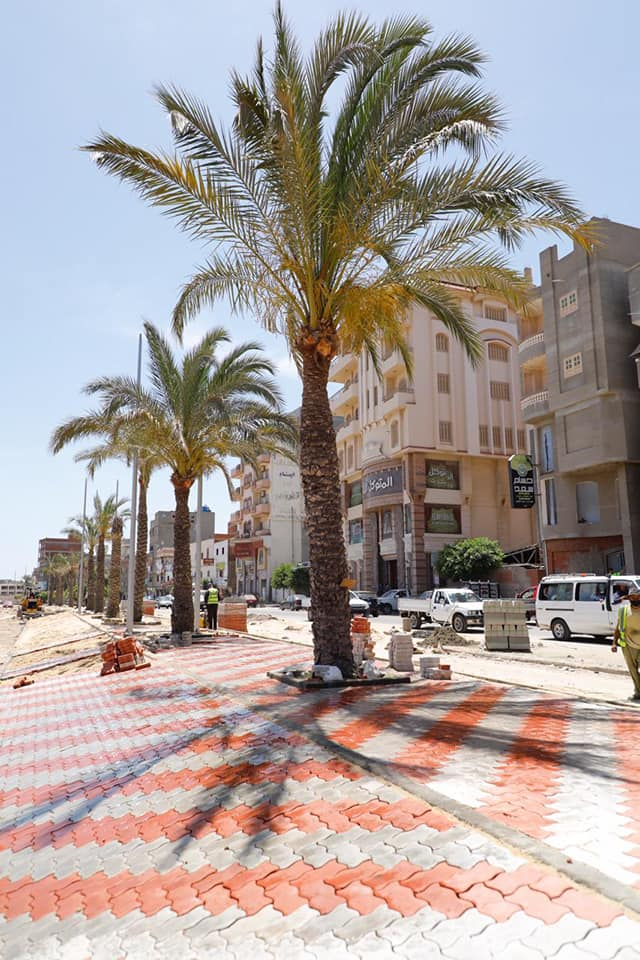 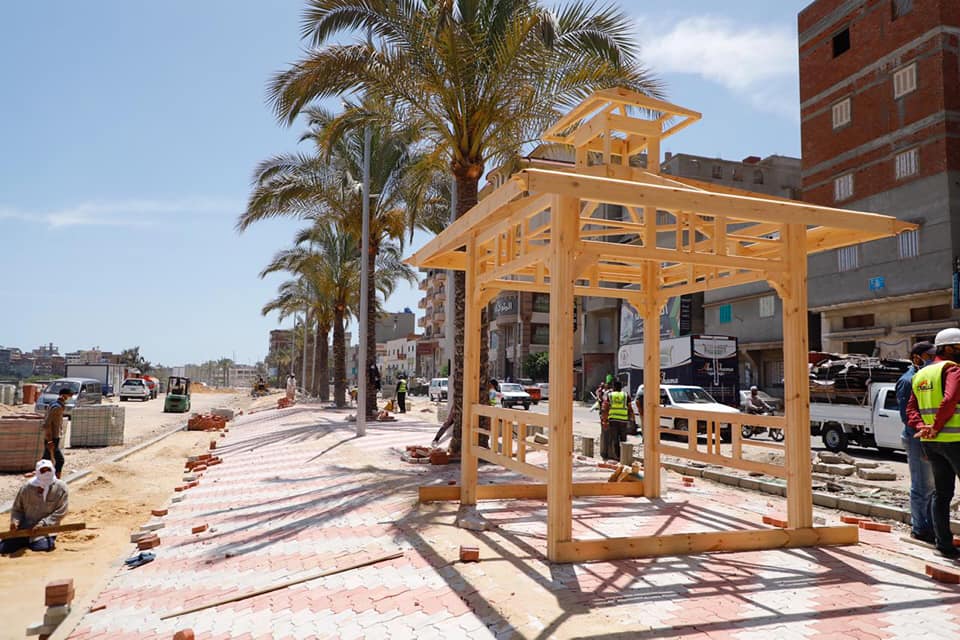 الميادين
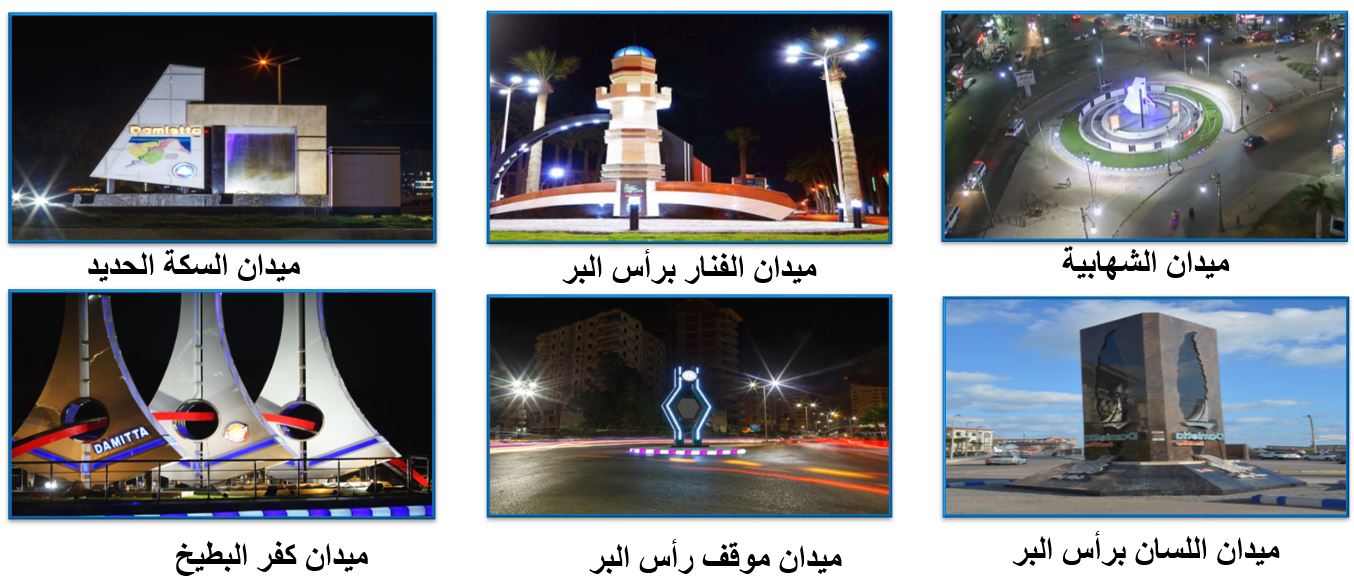 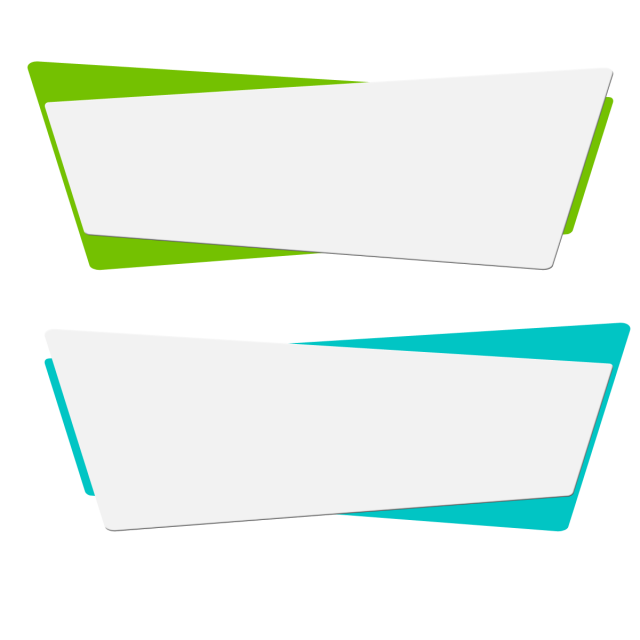 التنسيق الحضاري
اعمال رفع الكفاءة بمدينة رأس البر
تطوير واجهة المحلات بأسواق رأس البر
تطوير شارع النيل برأس البر
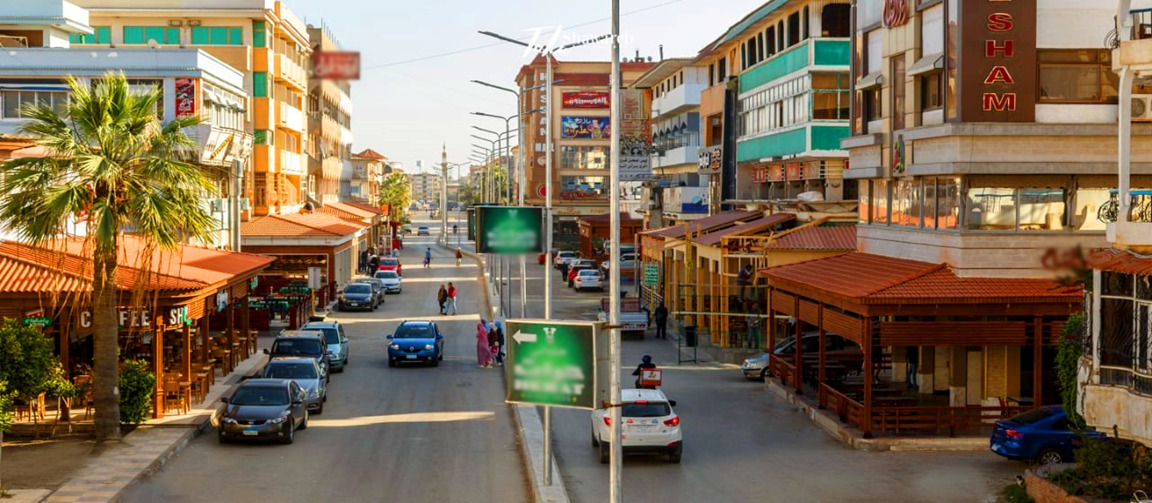 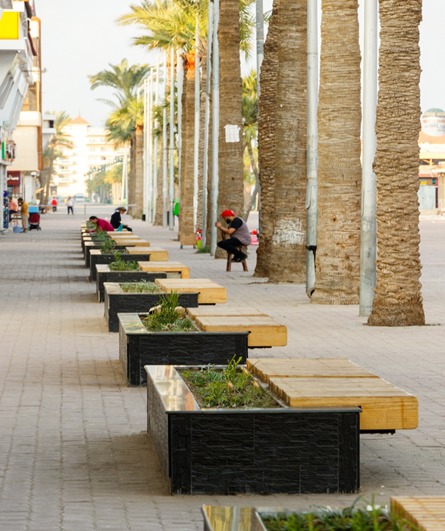 تطوير المدخل الشرقى لمدينة رأس البر
شارع 77 بمدينة راس البر
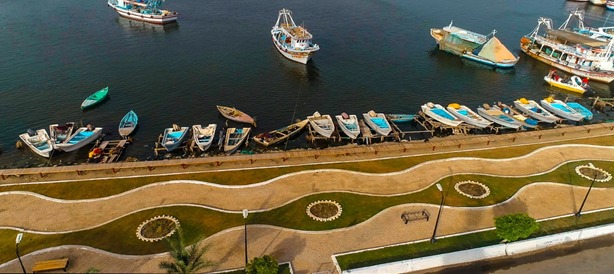 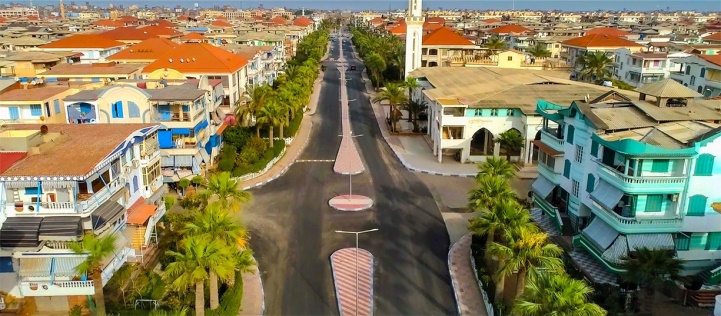 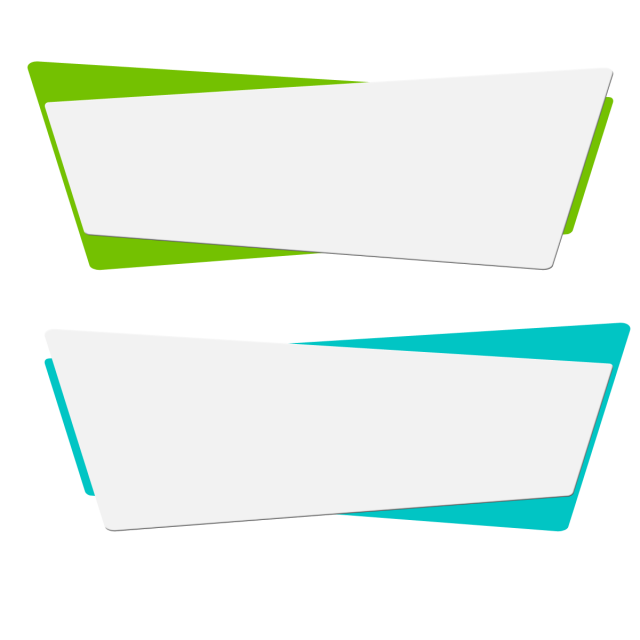 التنسيق الحضاري
المدن الملونة بعزبة البرج
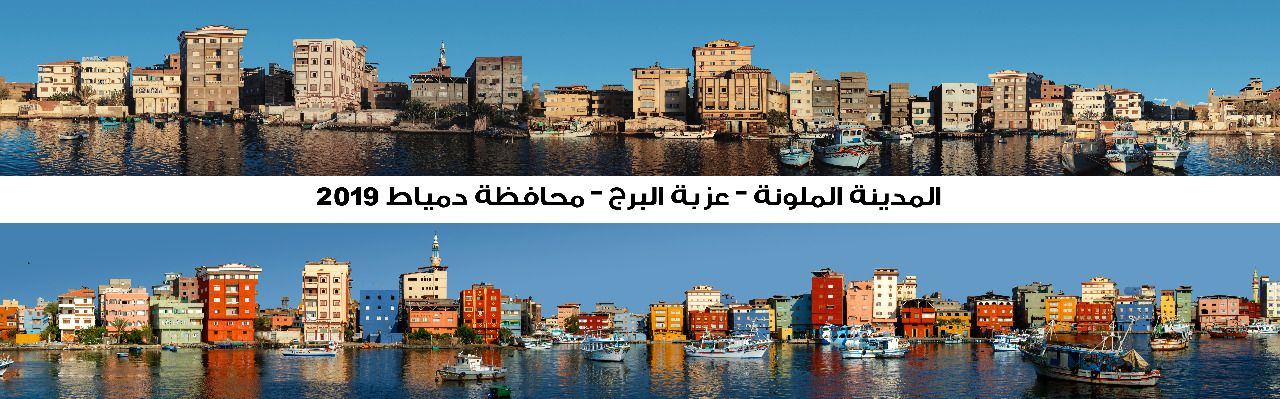 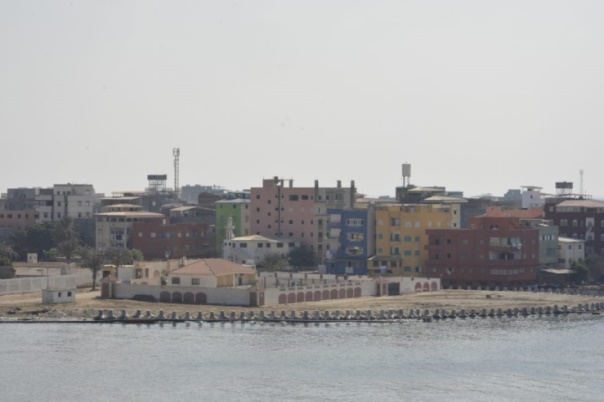 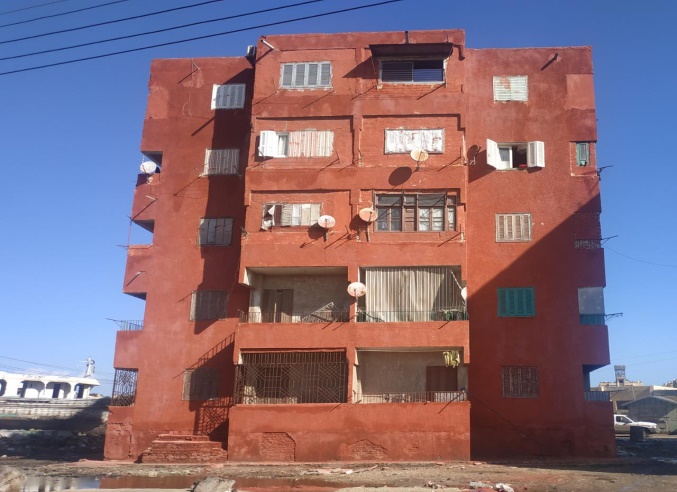 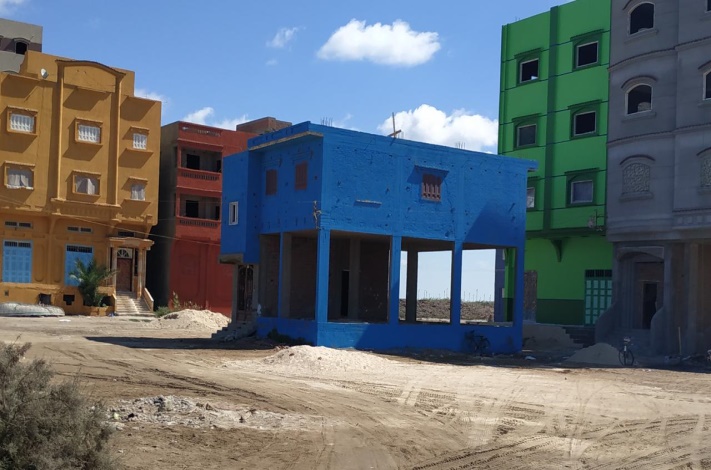 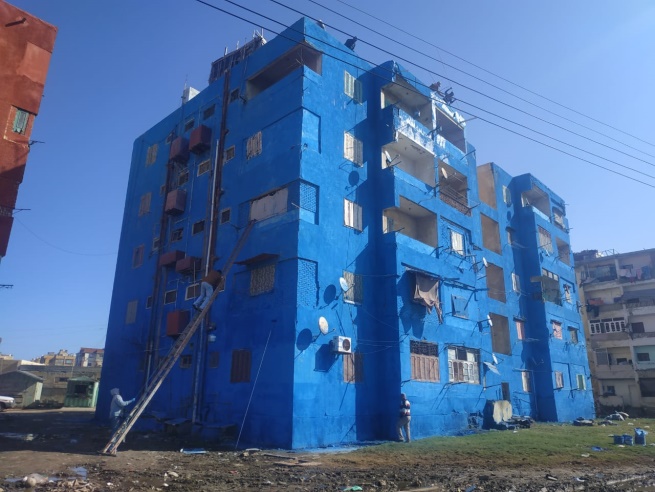 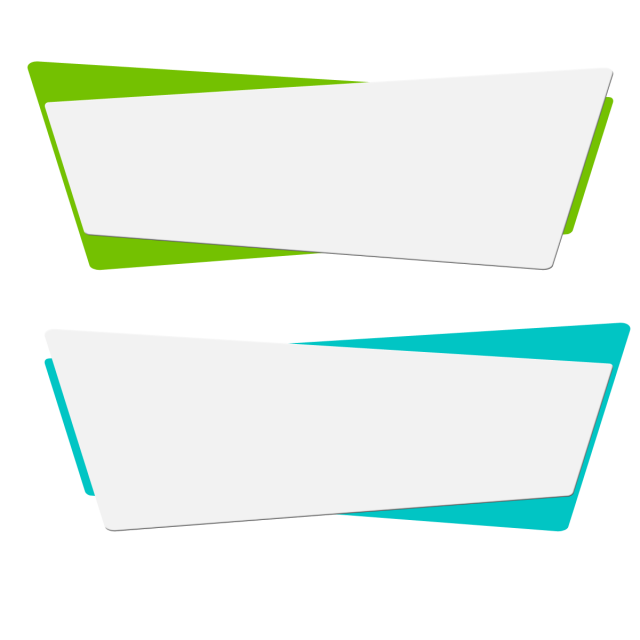 تطوير العشوائيات
اعمال السوق الكبير بفارسكور
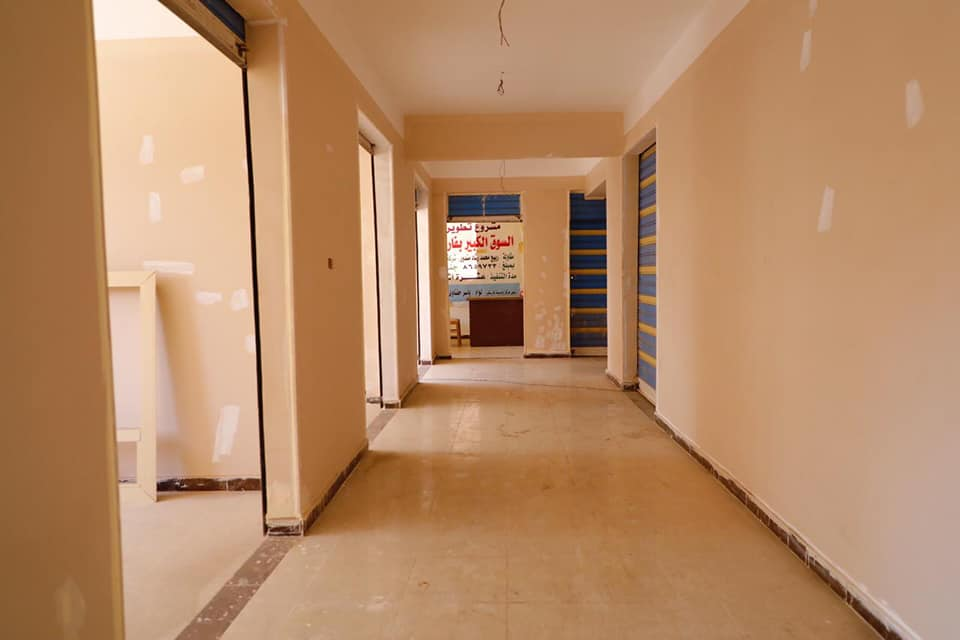 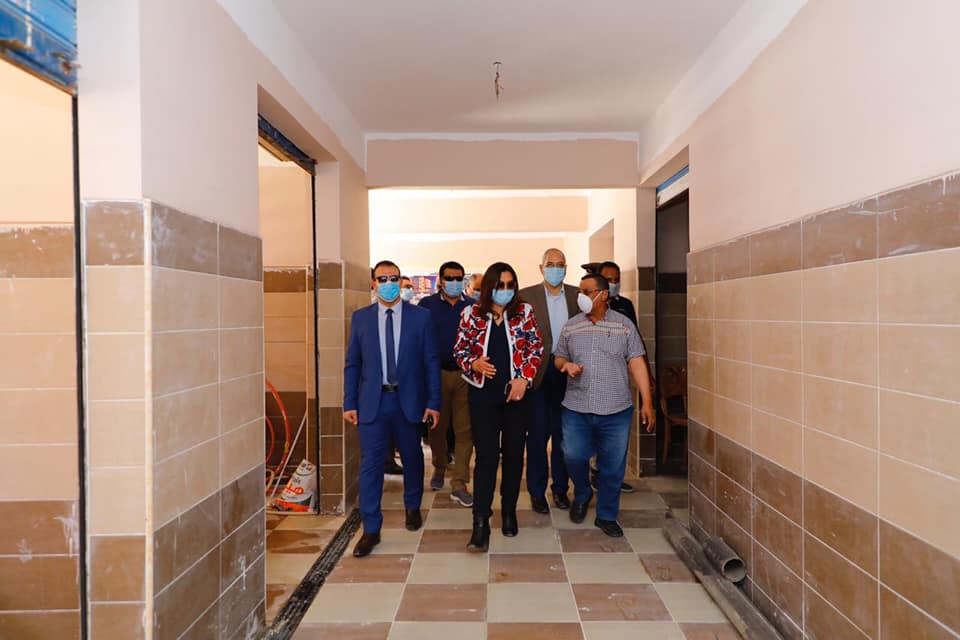 اعمال السوق الحضاري برأس البر
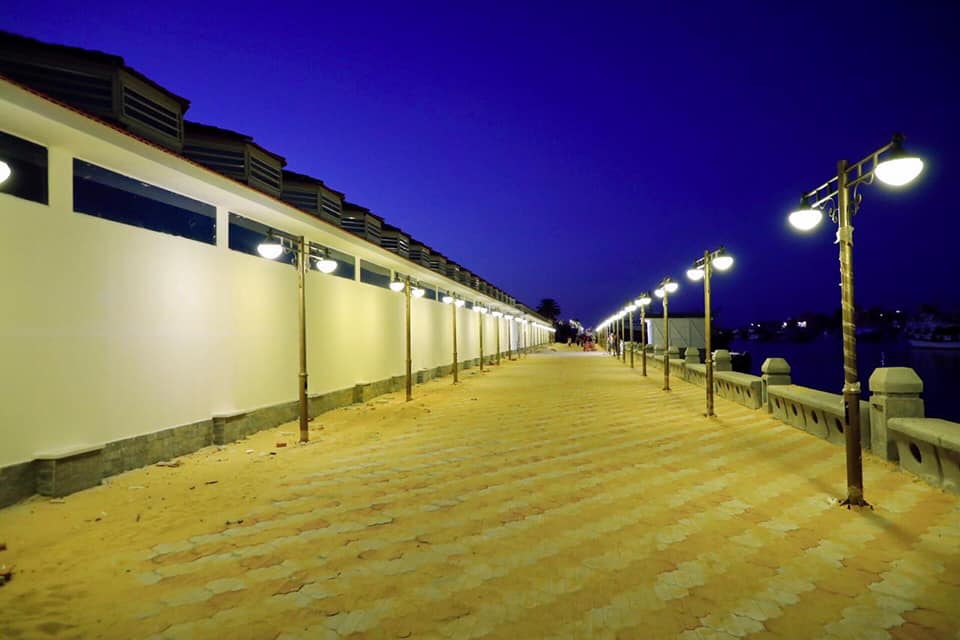 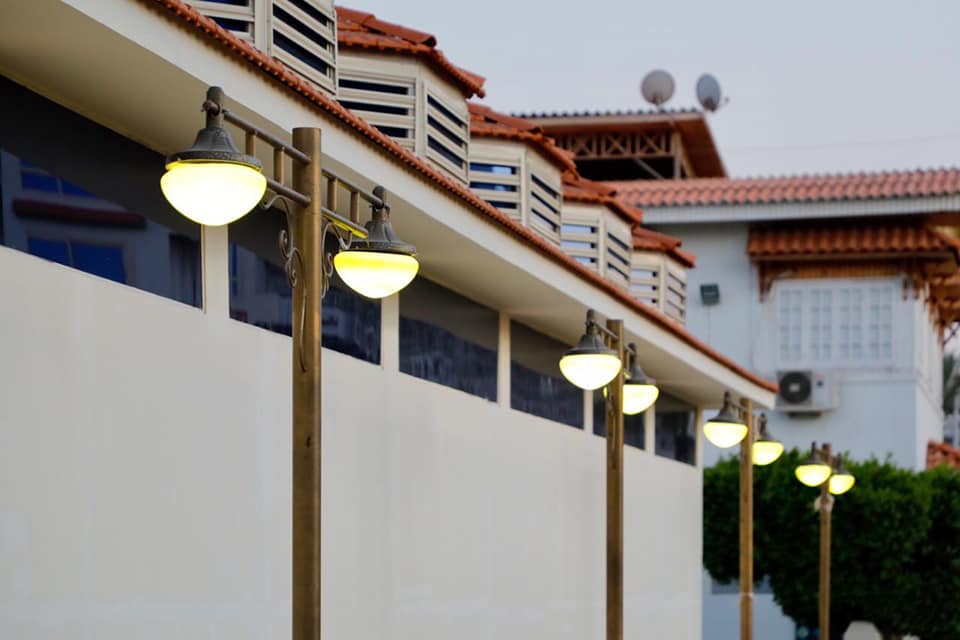 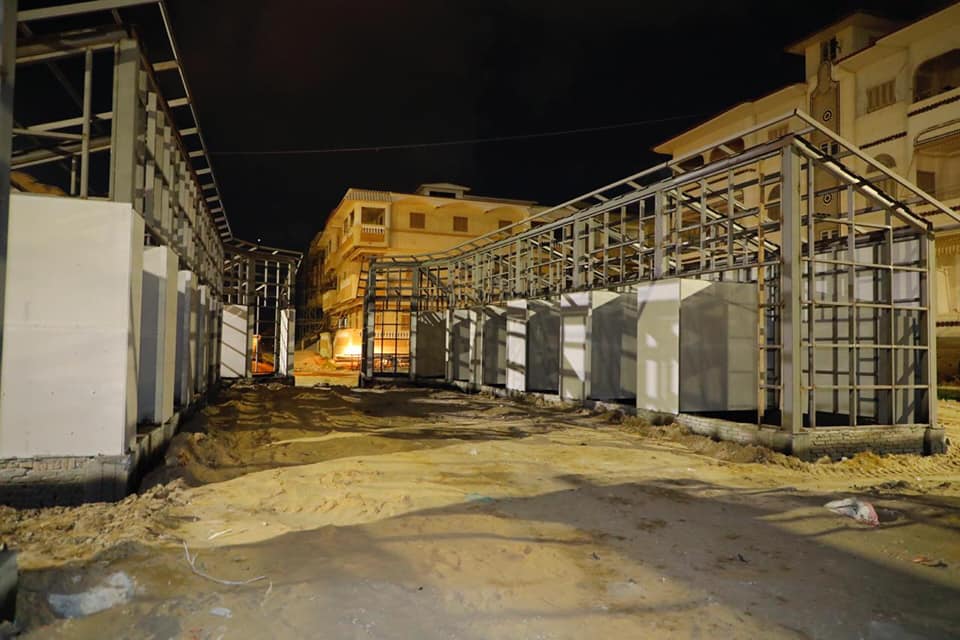 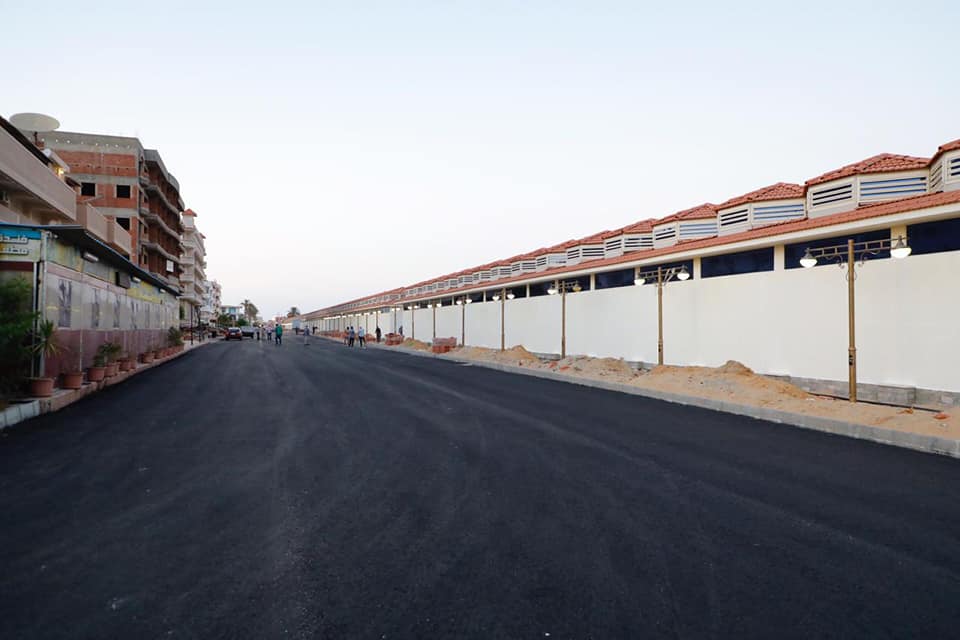 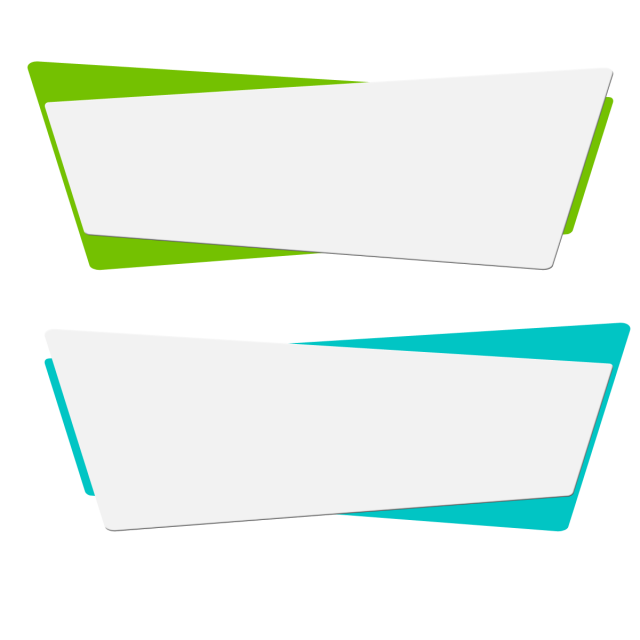 تطوير العشوائيات
تطوير قرية شمال وجنوب الصيادين
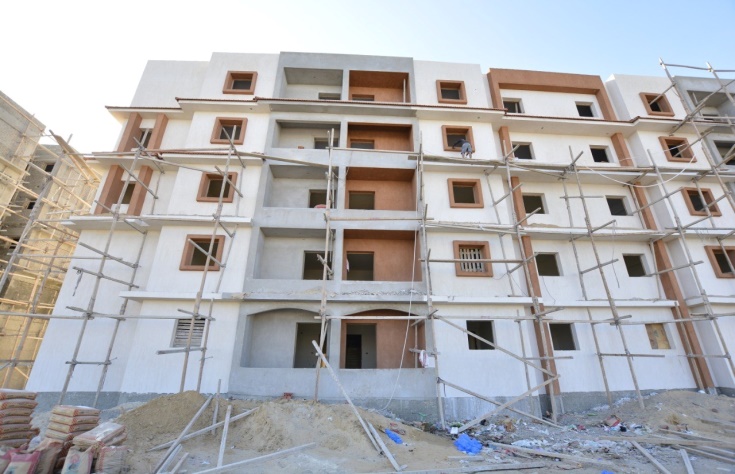 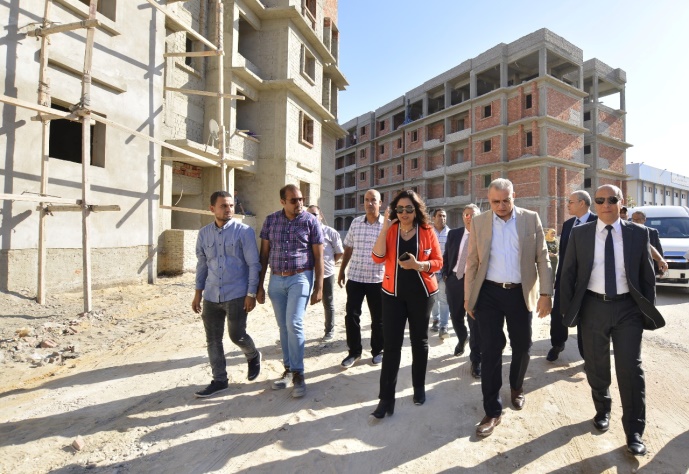 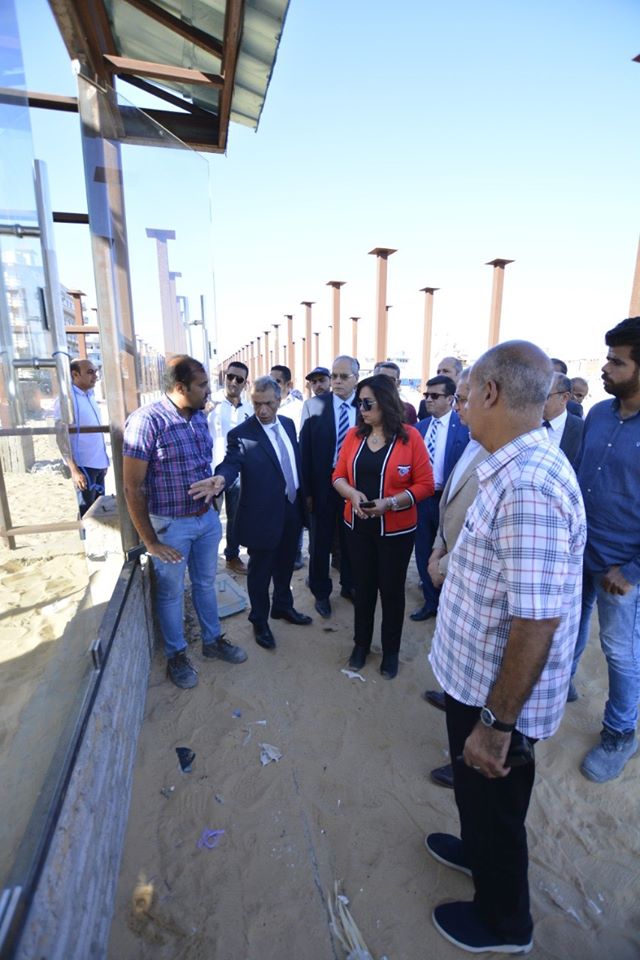 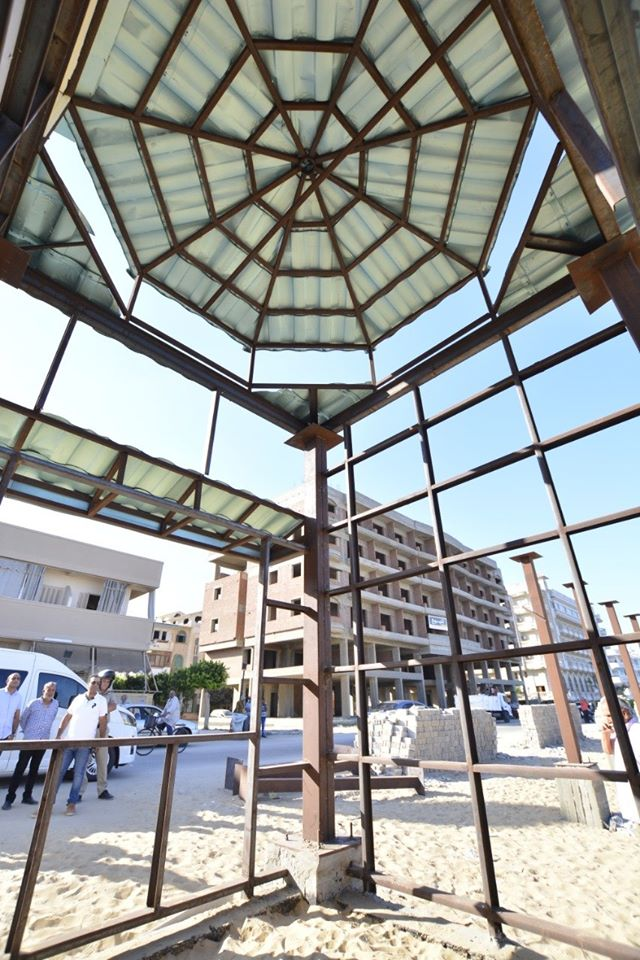 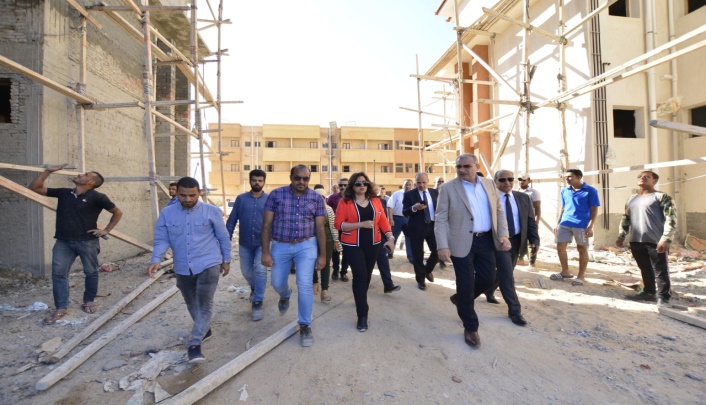 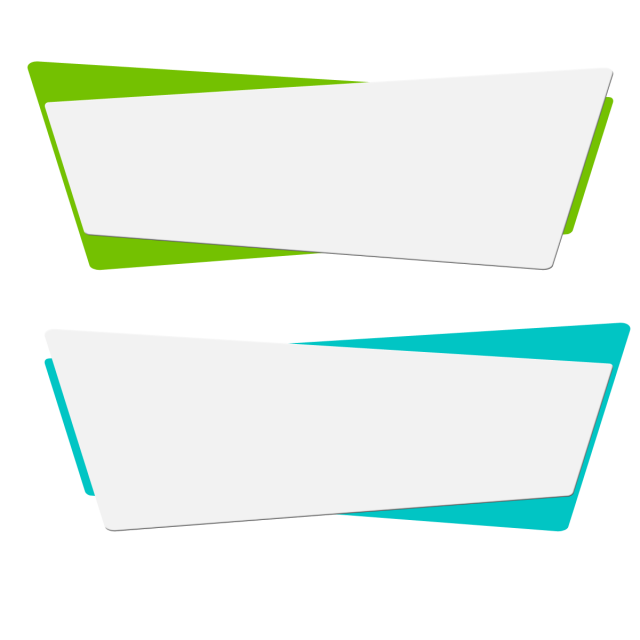 تعديات علي الاراضي الزراعية :
اصدرت الاستاذة الدكتورة منال عوض محافظ دمياط  تعليماتها الي مدير عام مديرية الزراعة بدمياط بضرورة التنسيق مع رؤساء الوحدات المحلية للمراكز والمدن  المحافظة من أجل ازالة كافة التعديات في المهد .
ما تم ازالته خلال الفترة من  2020/05/01 حتي 2020/05/31
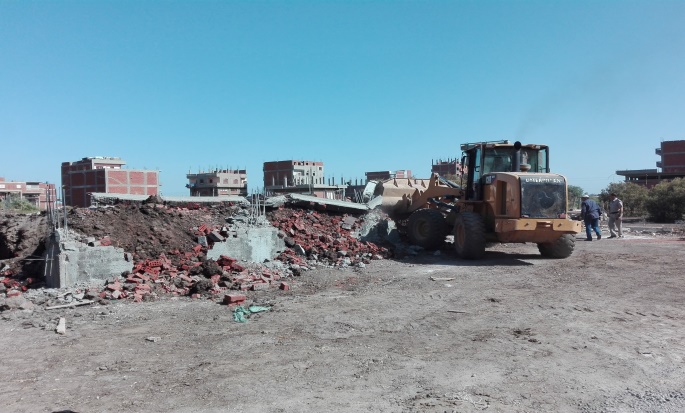 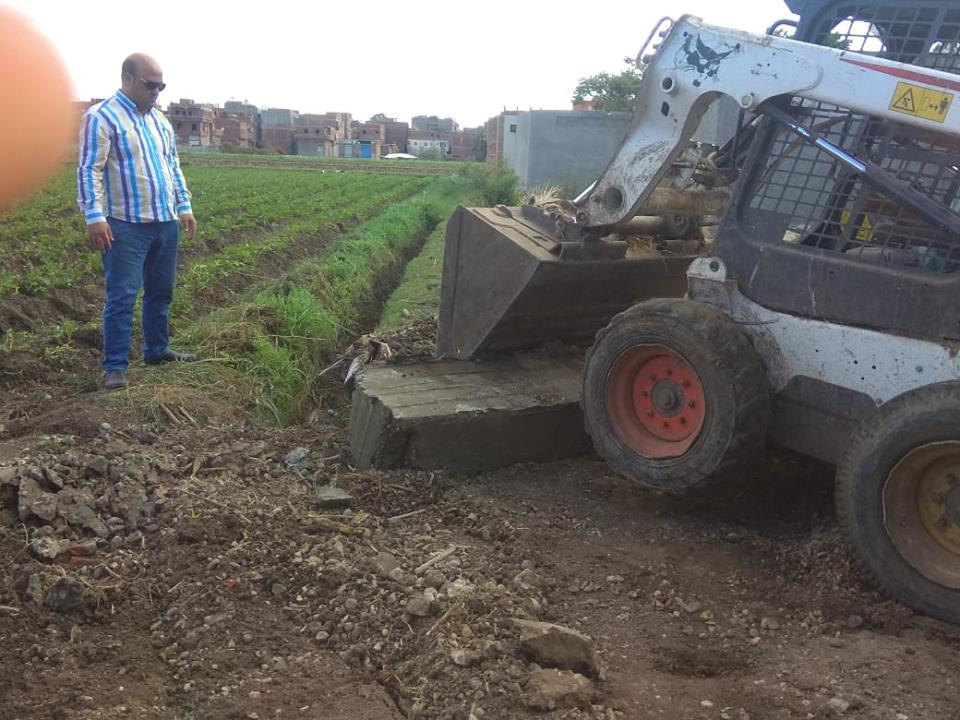 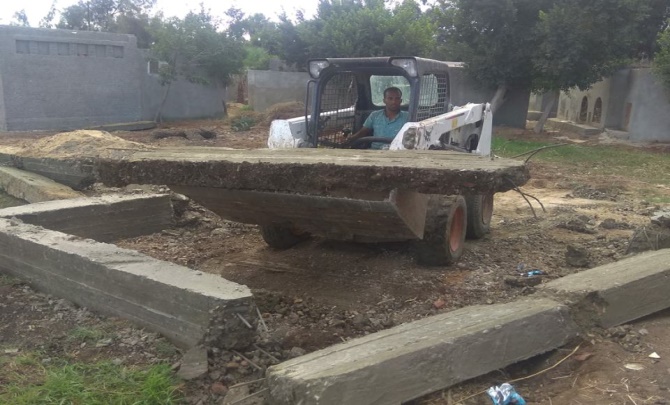 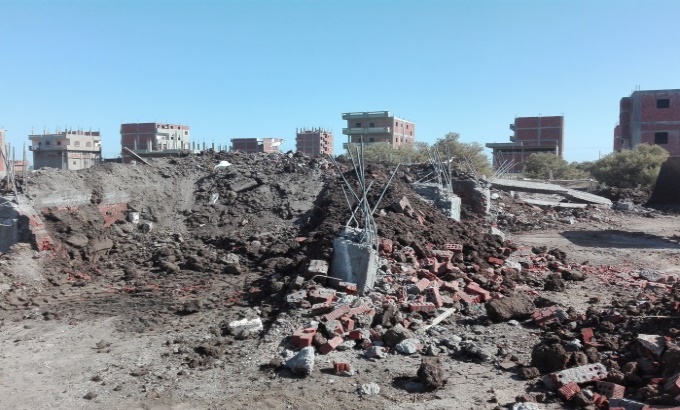 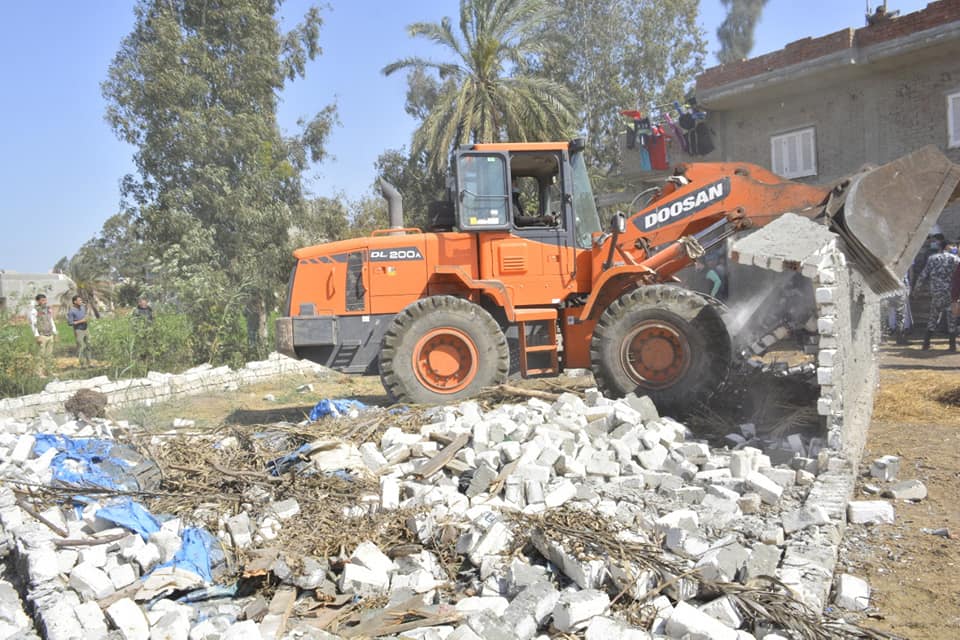 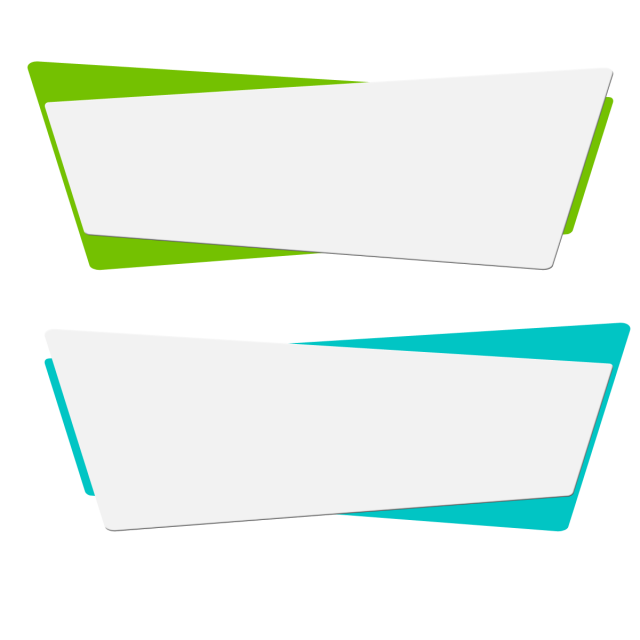 تعديات علي املاك الدولة :
في اطار الحملة المكبرة  التي يقودها السيد الرئيس / عبد الفتاح السيسي رئيس الجمهورية وبناء علي تكليفات سيادته بازالة كافة التعديات علي أراضي املاك الدولة .
موقف ازالة التعديات علي اراضي املاك الدولة من 2017/05/17 حتي 2020/05/31
موقف  طلبات تقنين اراضي املاك الدولة  حتي 2020/05/31
موقف العقود التي تم تحريرها حتى 2020/05/31
عدد العقود الجاري تحريرها 12 عقد بمتحصلات 548,758 جنيه 
جملة الحصيلة النقدية بحساب حق الشعب : 16,612,913 جنيه
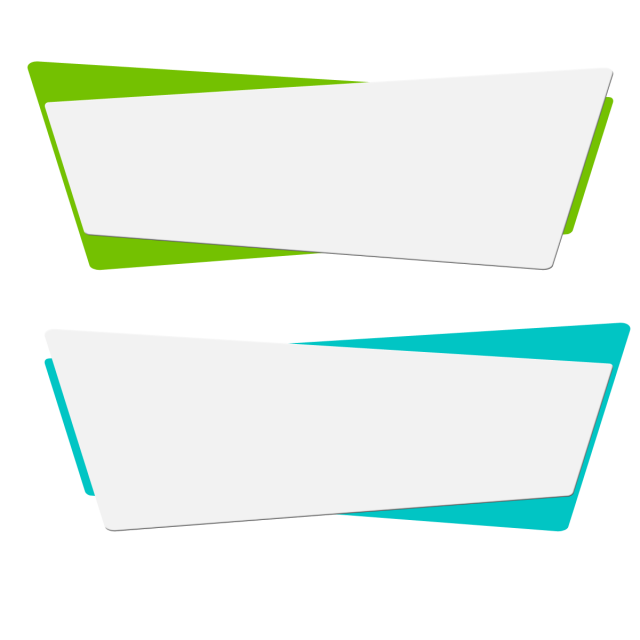 تعديات علي املاك الدولة :
بيان باجمالي عدد حالات التعدي والازالة بنطاق المحافظة خلال فترة الحظر من  2020/03/18 حتى 2020/05/31
تعديات على الاراضي الزراعية :
مخالفات البناء :
تعديات على اراضي املاك الدولة :
اجمالي التعديات على الاراضي الزراعية واراضي املاك الدولة  ومخالفات البناء
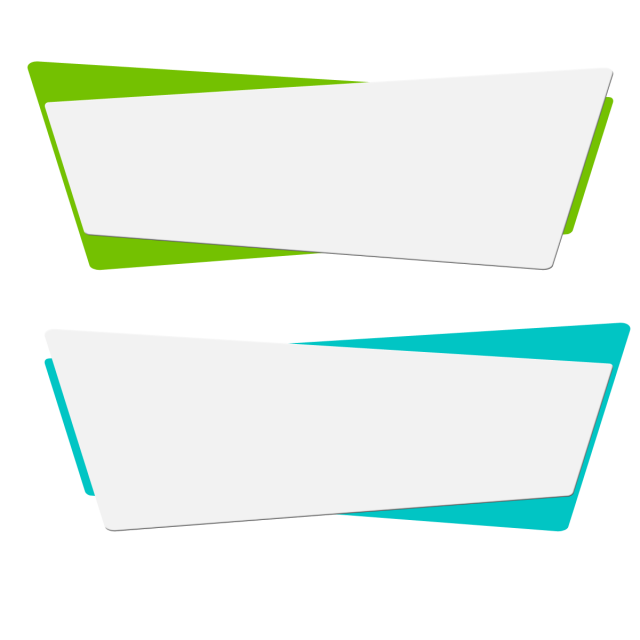 تعديات علي املاك الدولة :
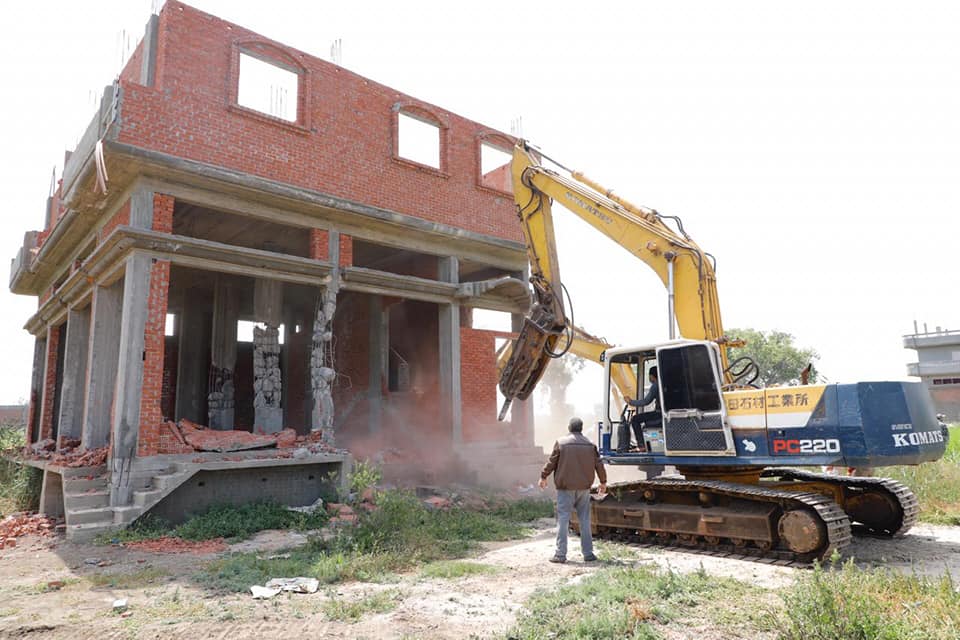 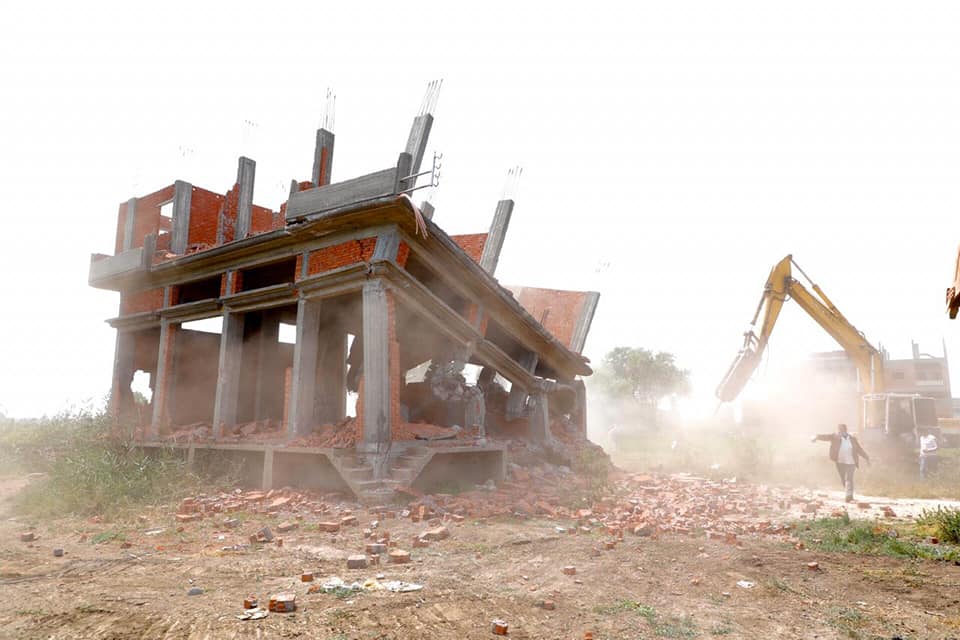 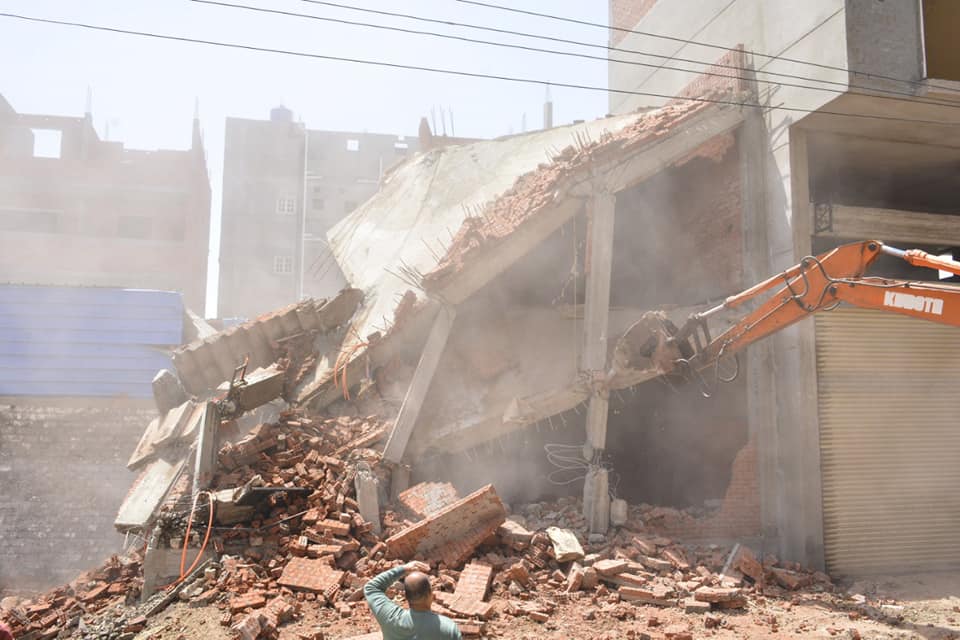 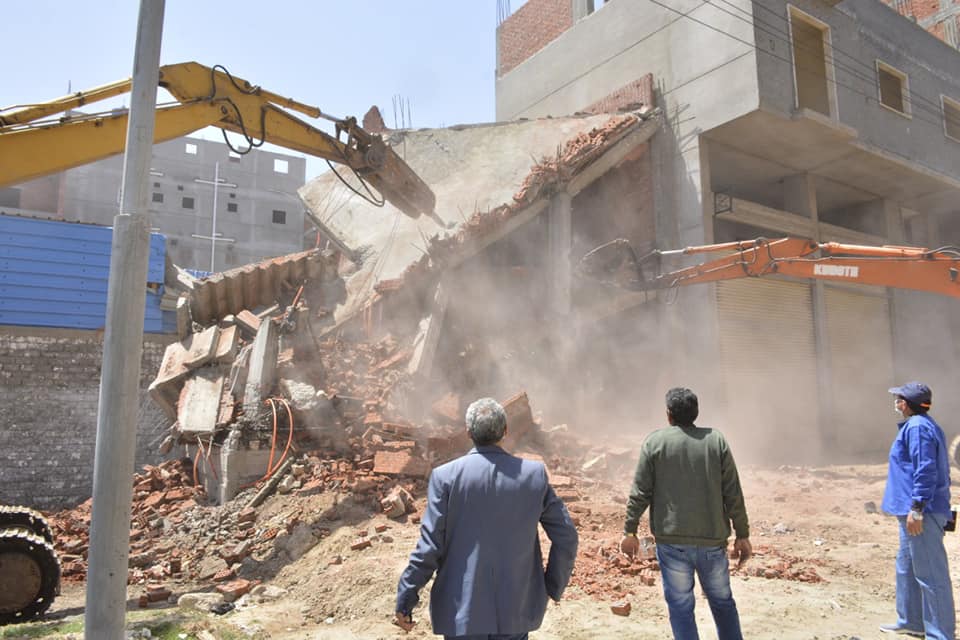 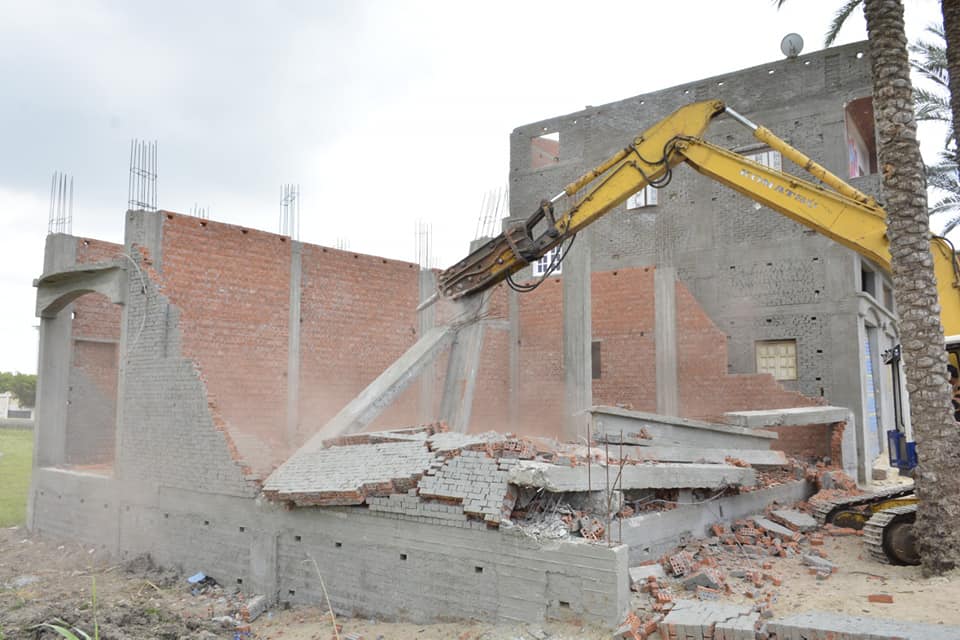 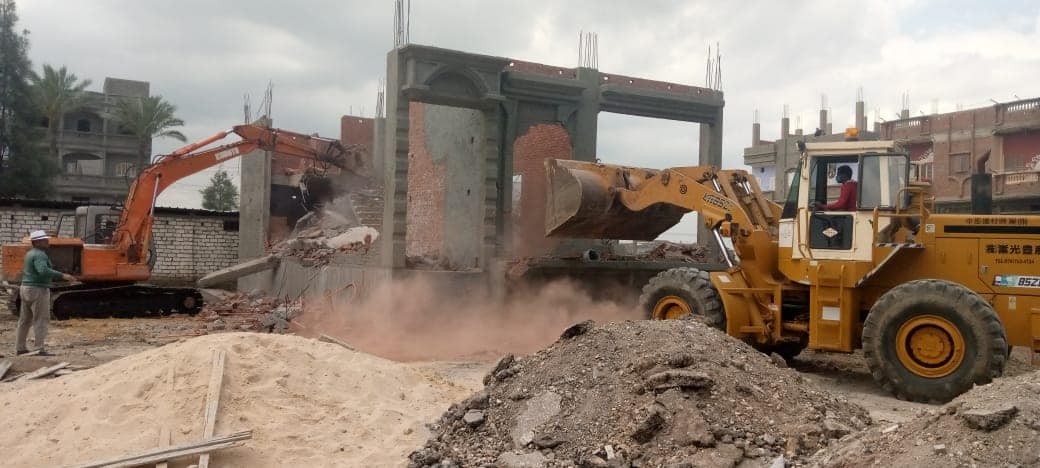 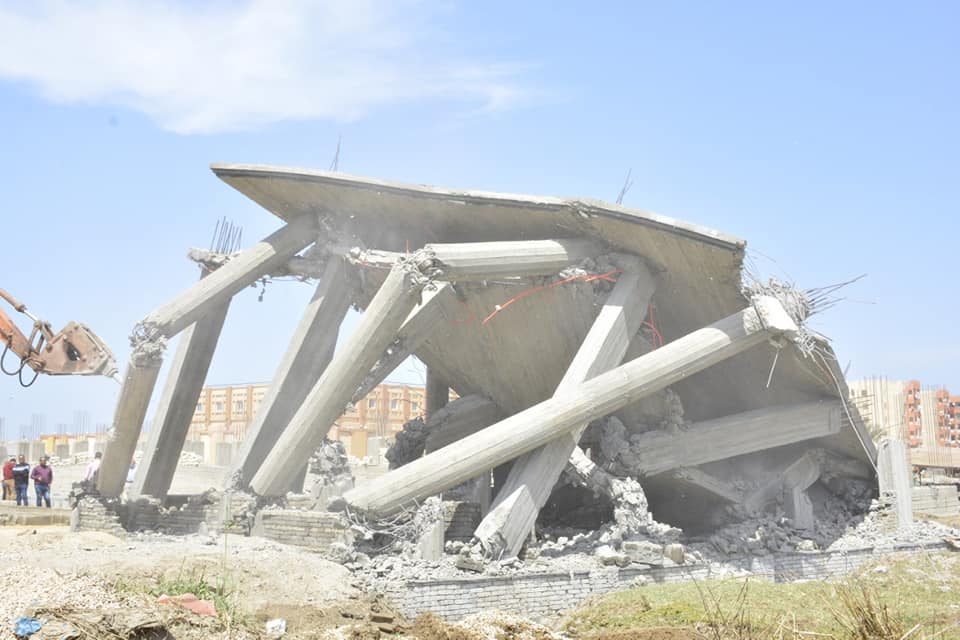 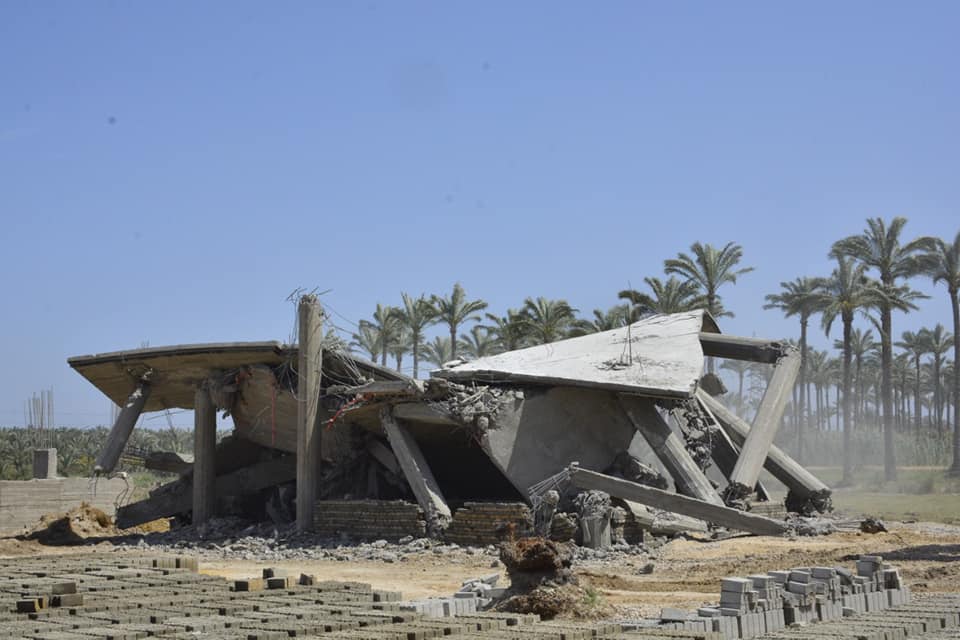 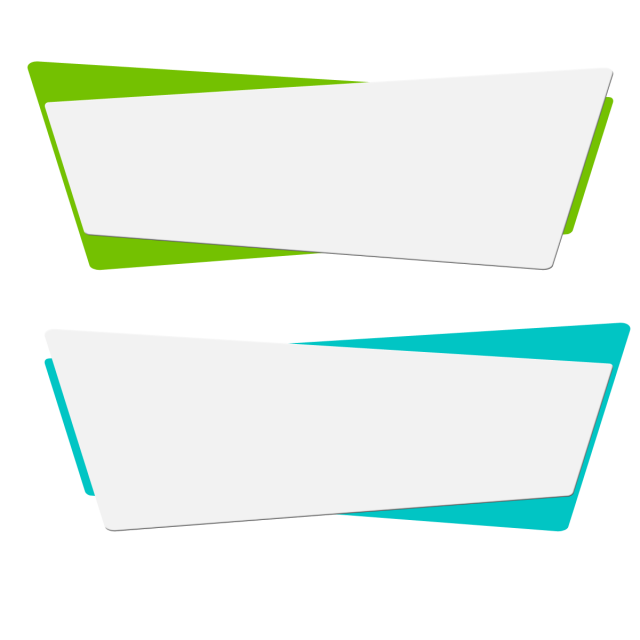 الخطة الاستثمارية
موقف تنفيذ الخطة الاستثمارية حتى 2020/05/31
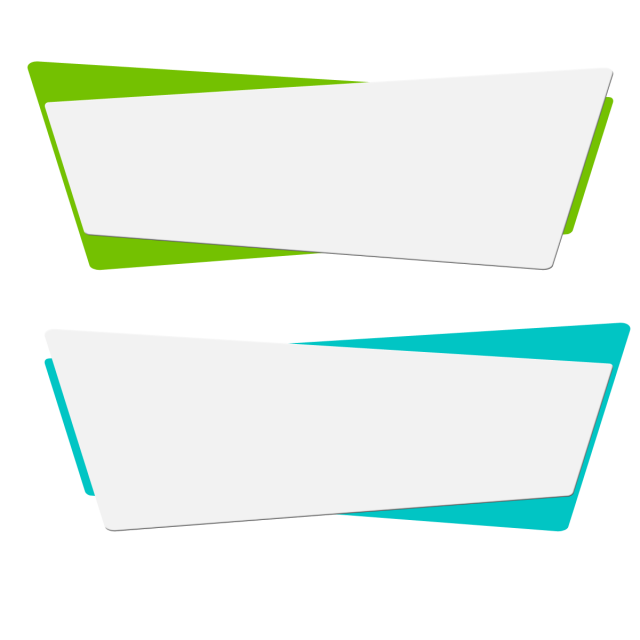 جولات  ومحليات :
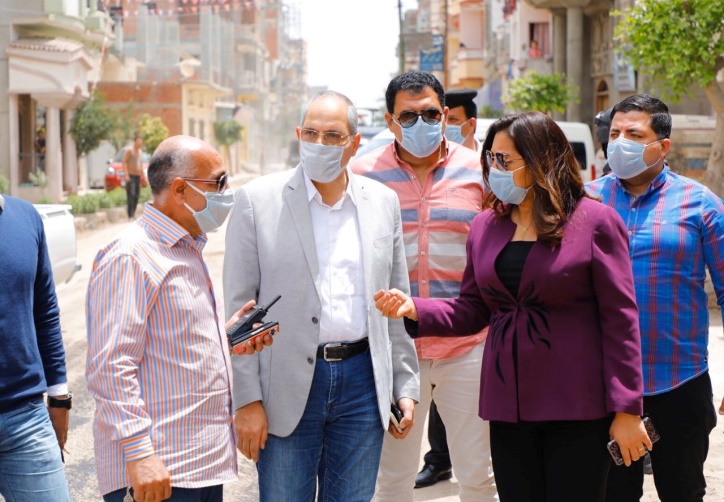 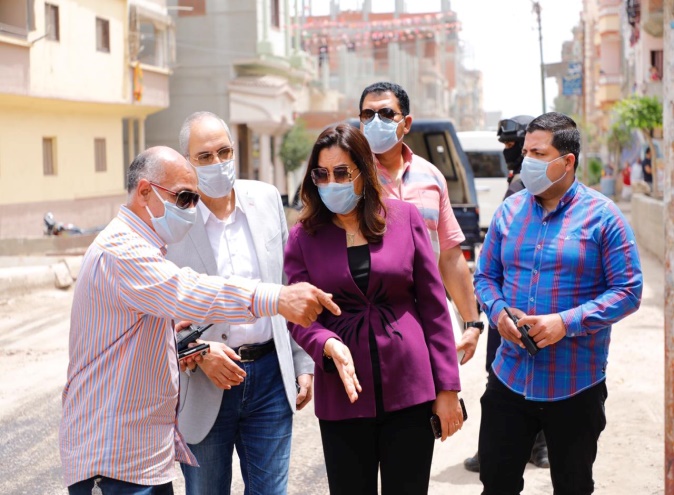 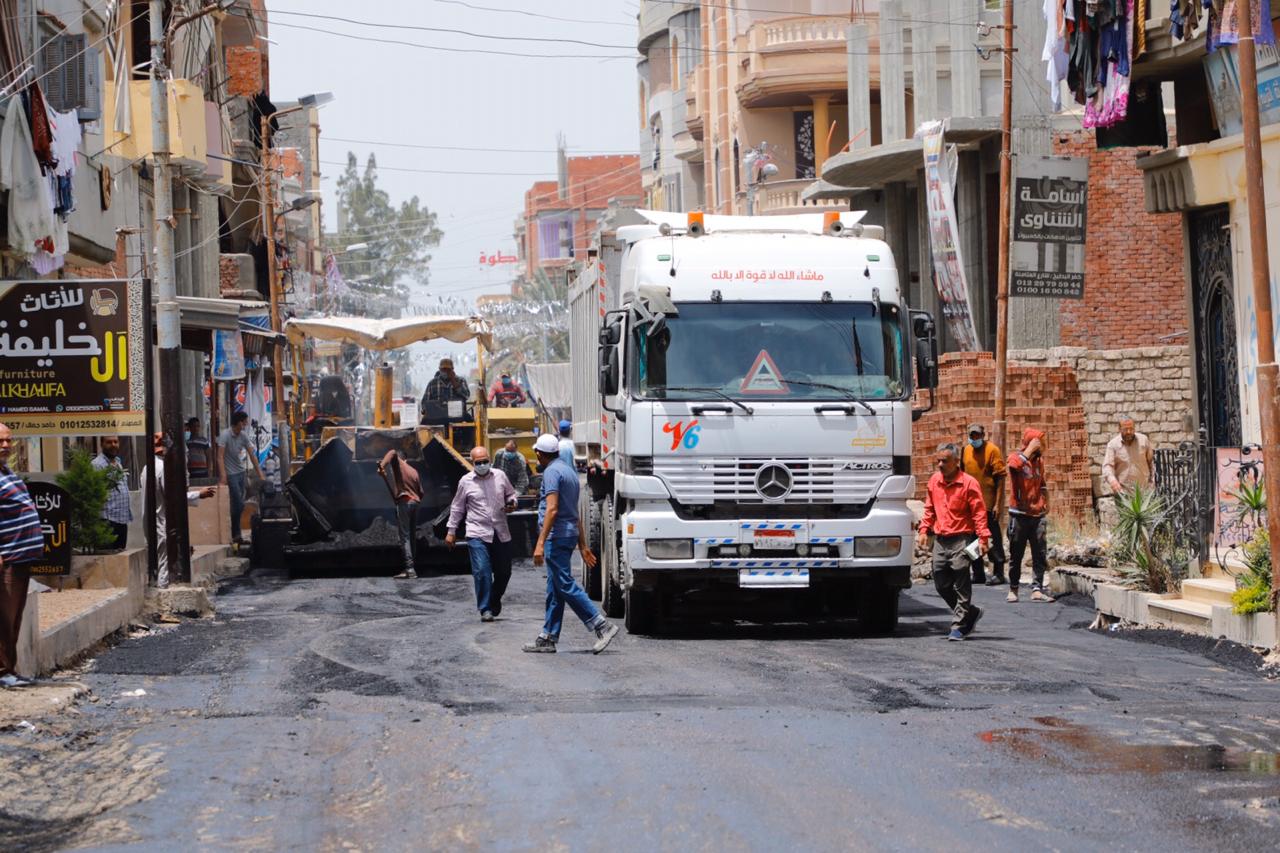 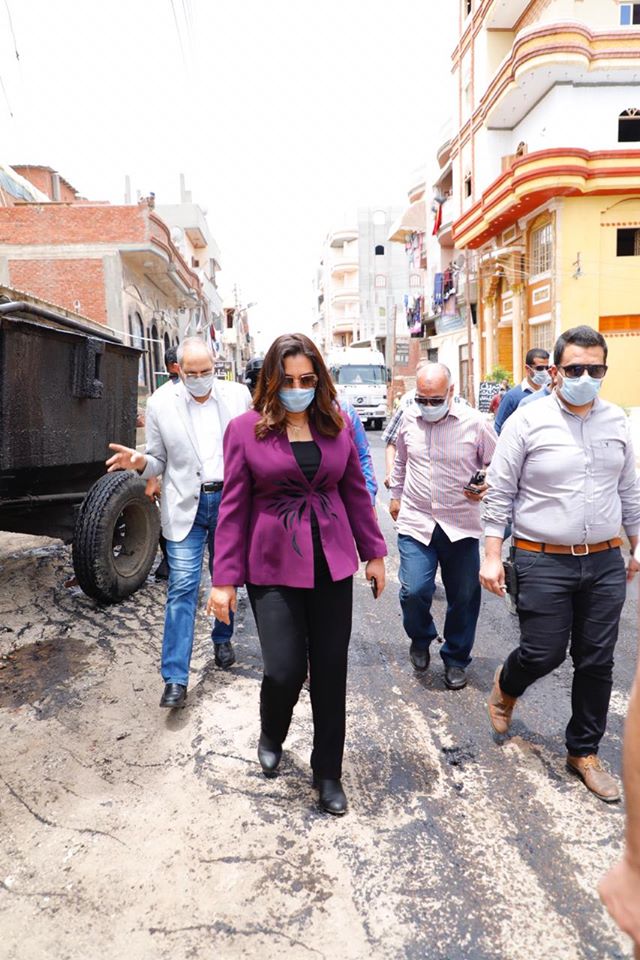 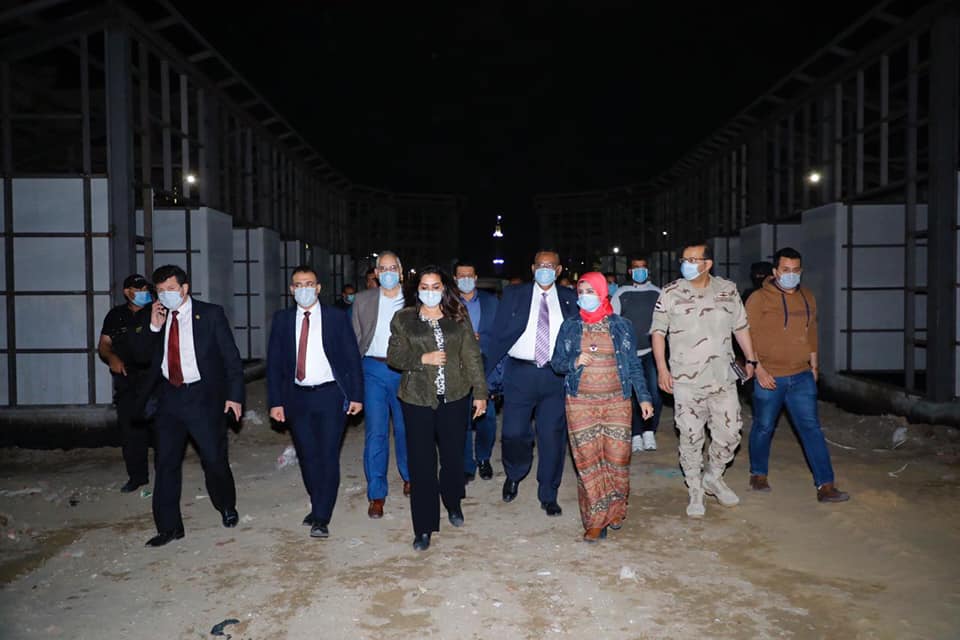 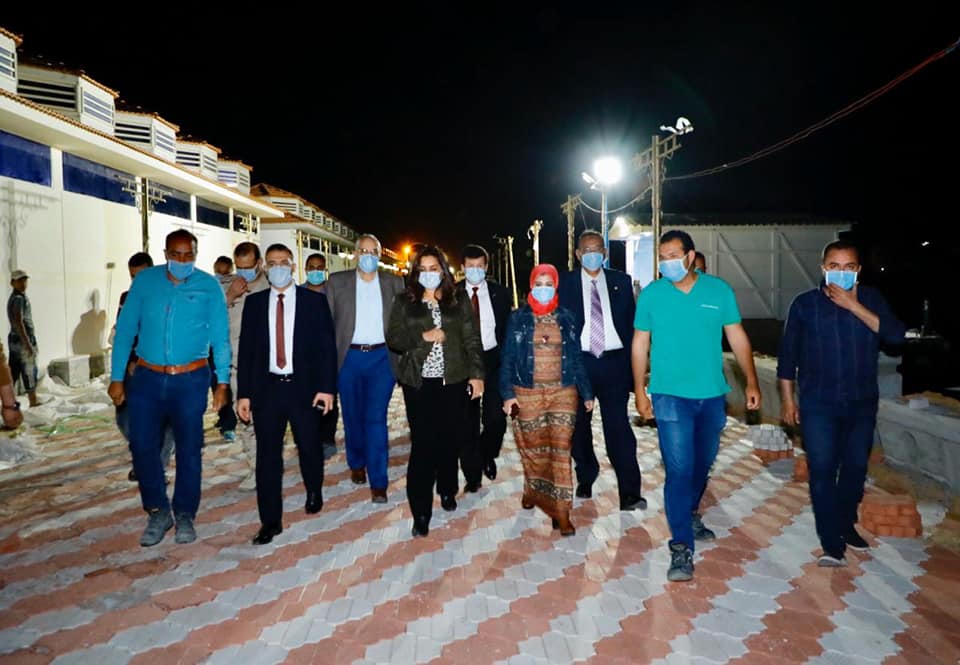 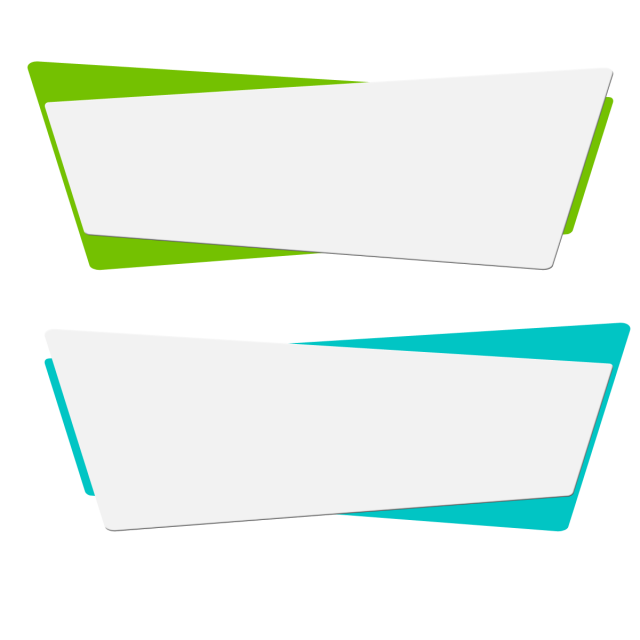 لقاءات مع الجهات التنفيذية
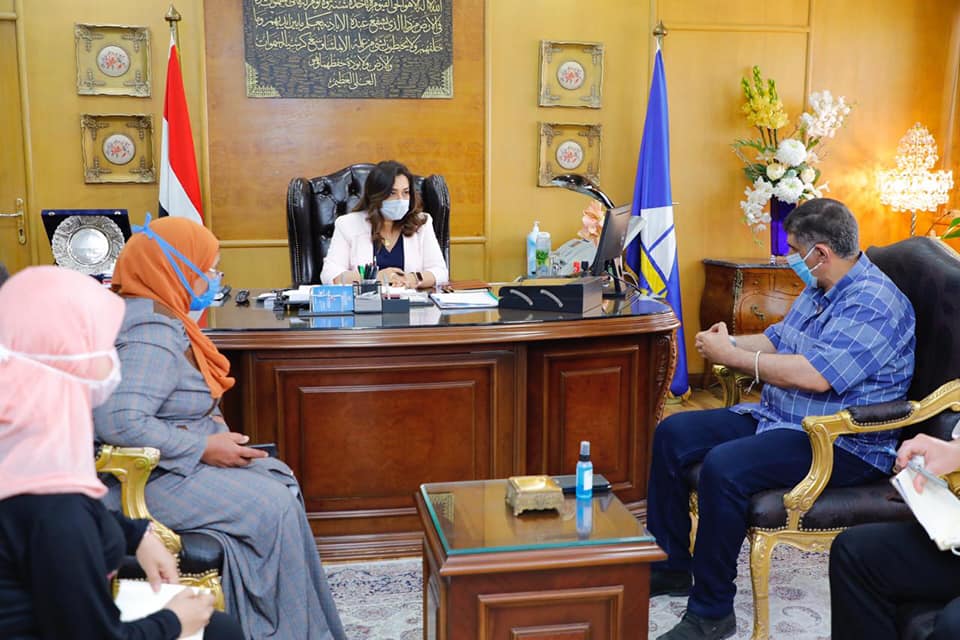 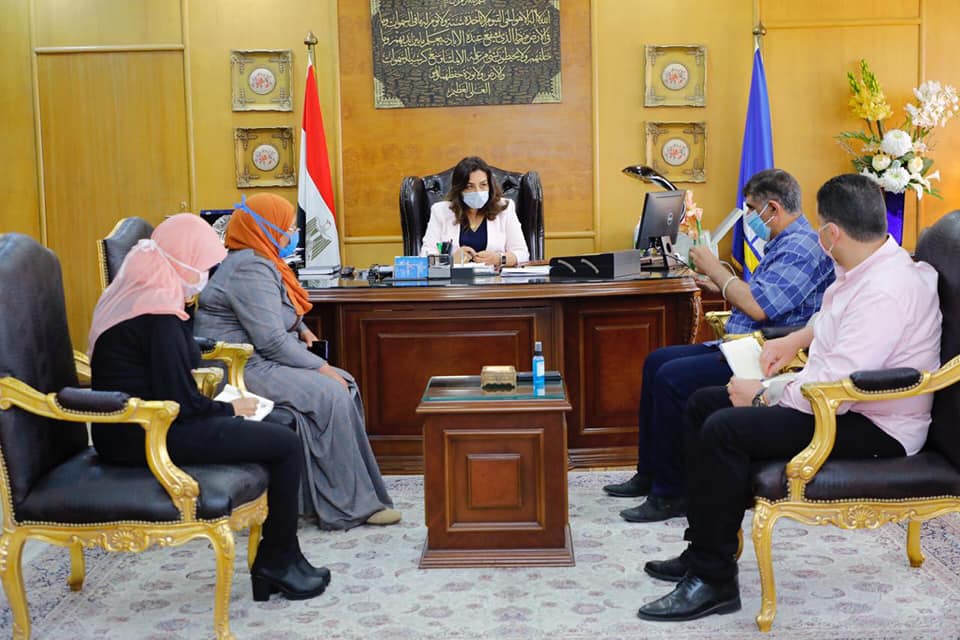 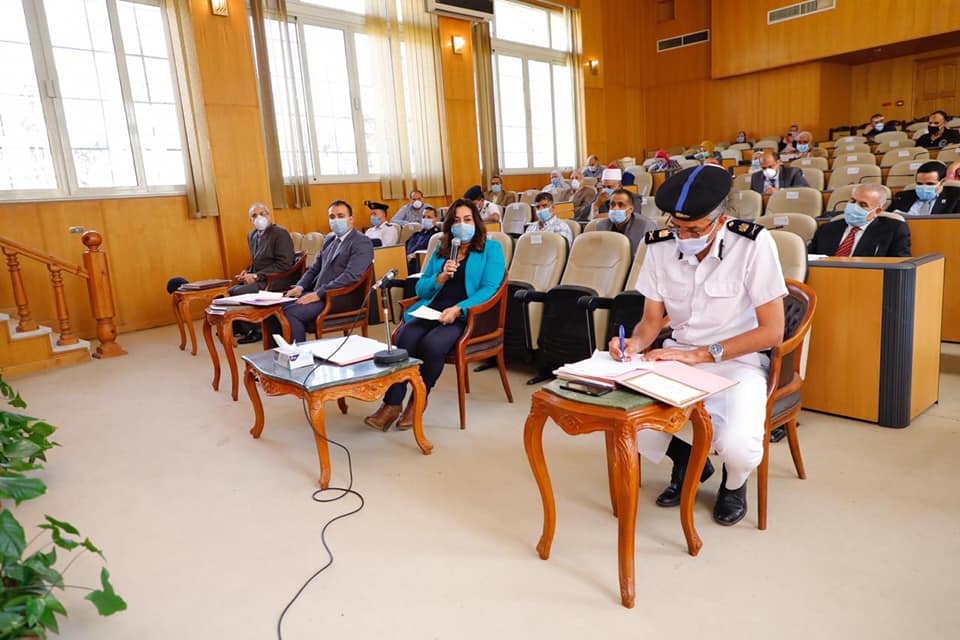 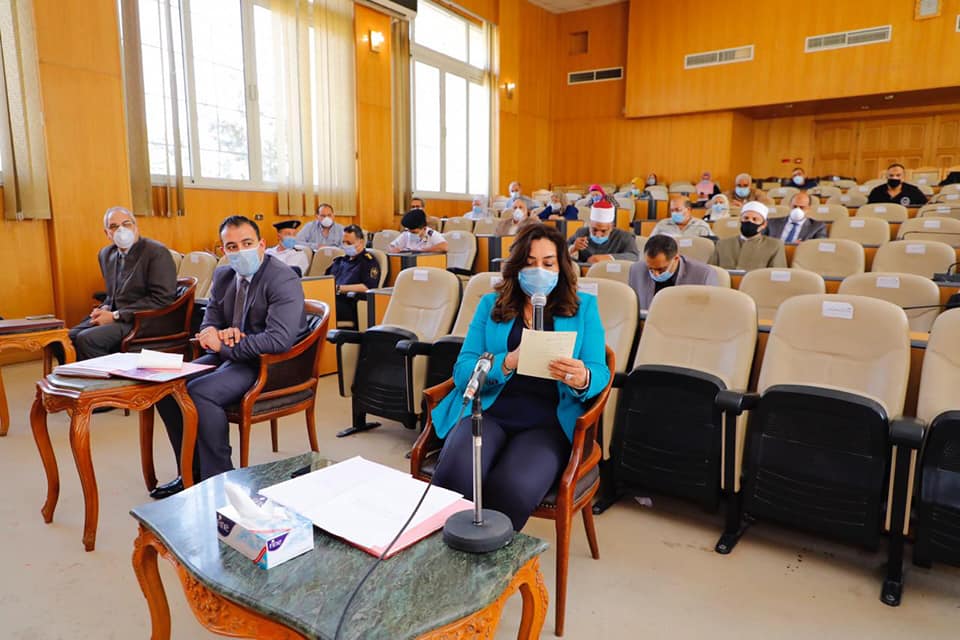 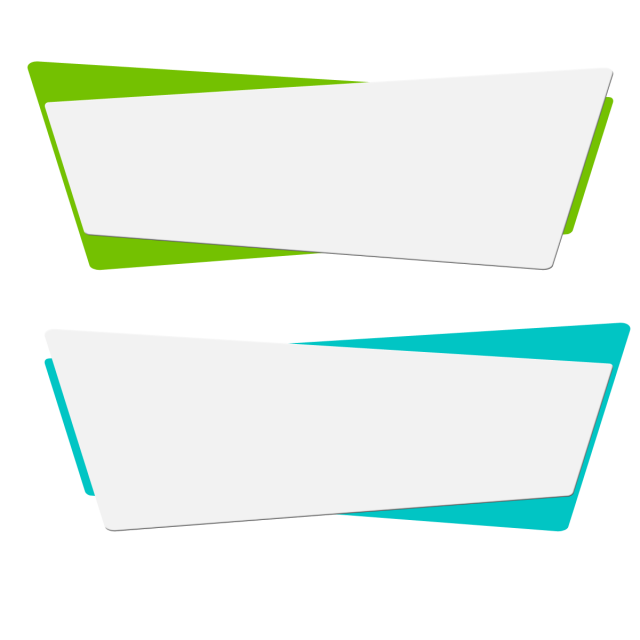 لقاءات مع الجهات التنفيذية
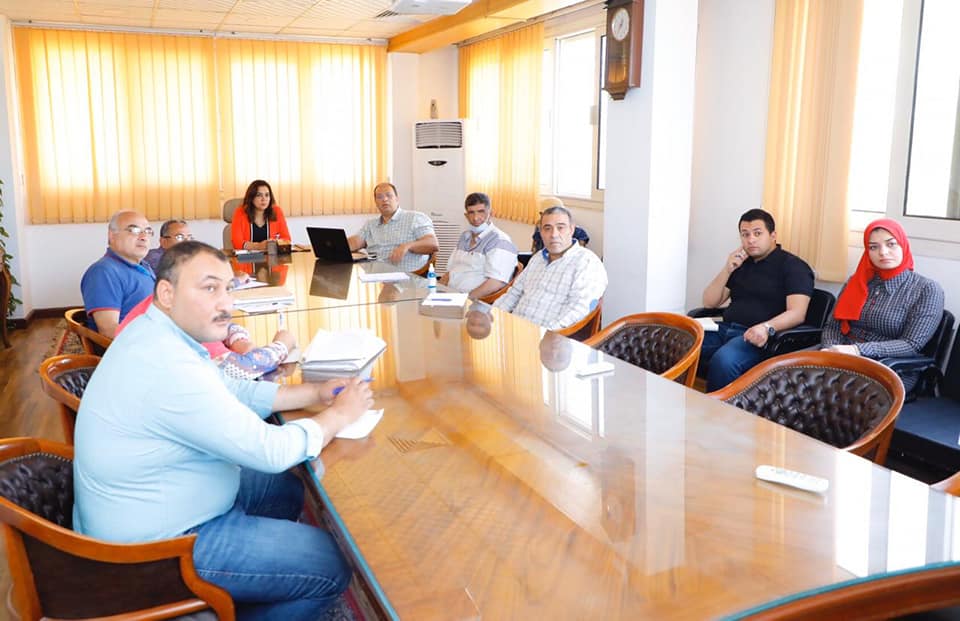 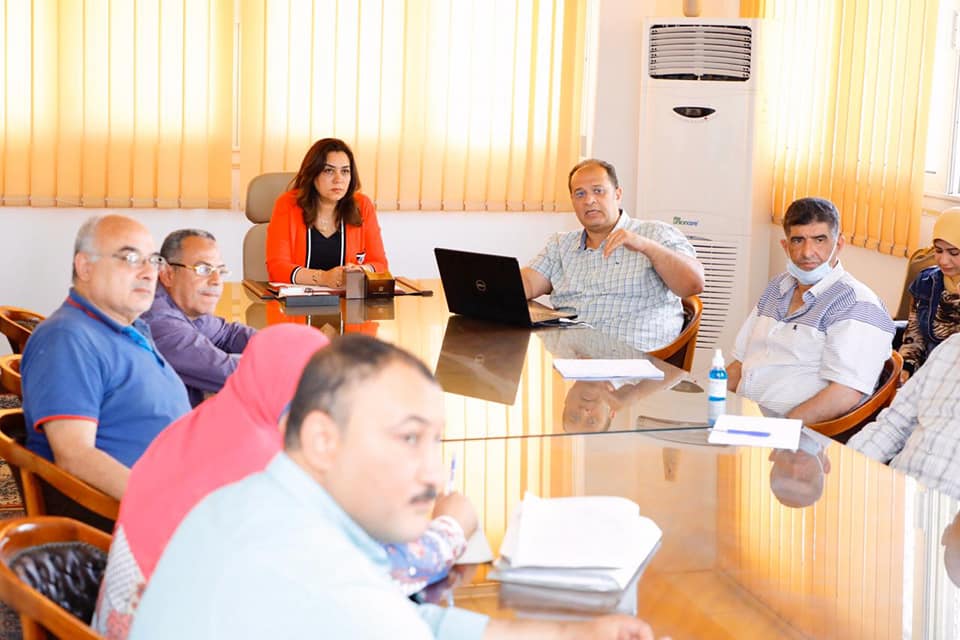 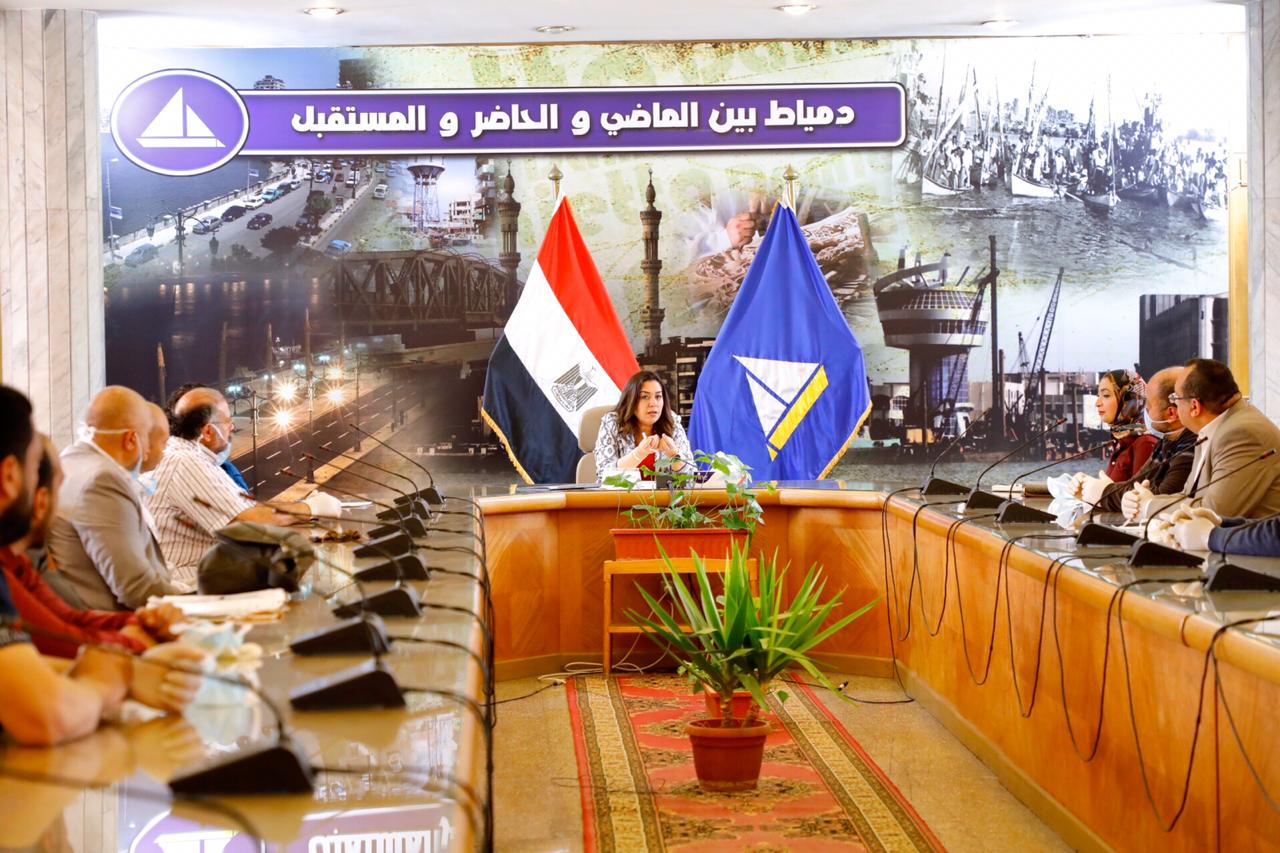 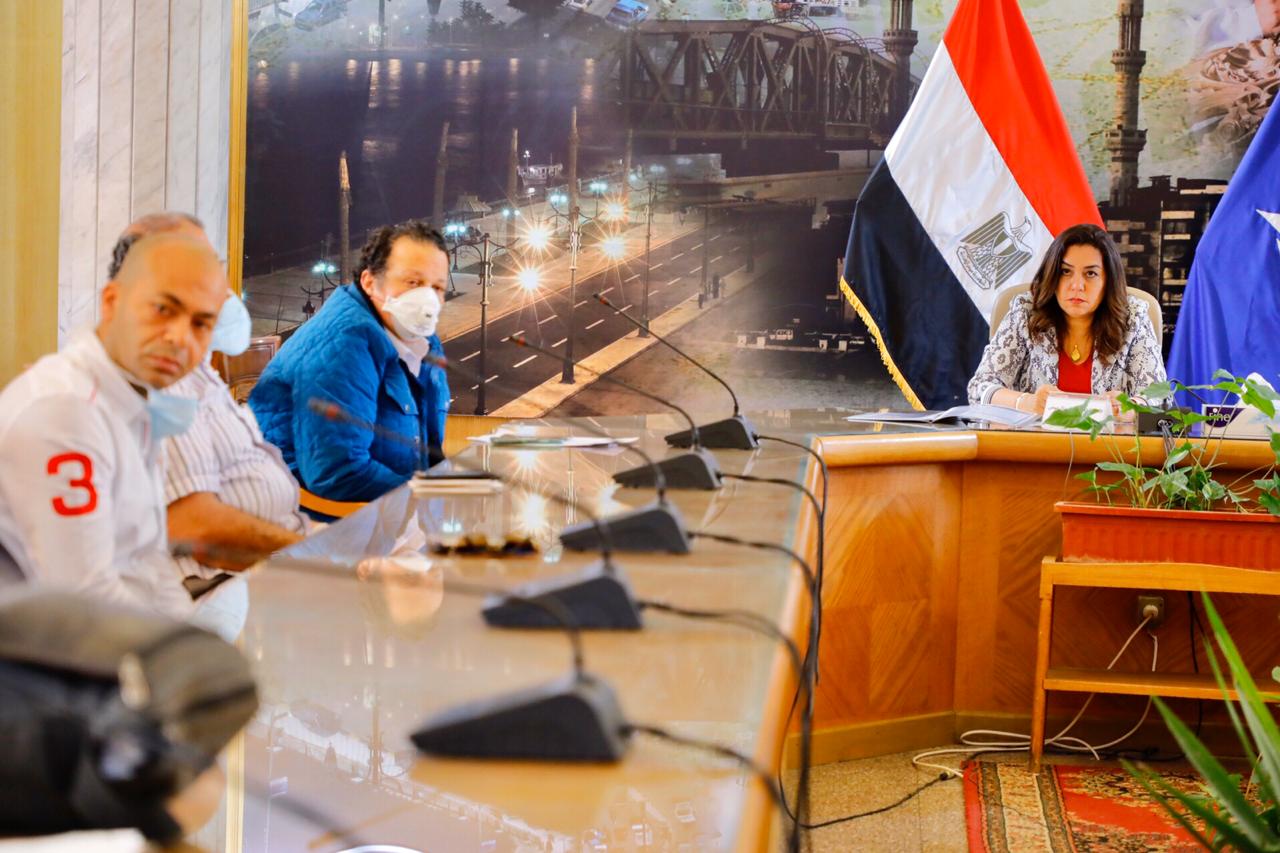 محافظ دمياط ترأس الإجتماع الدورى للجنة صندوق تمويل مشروعات الإسكان الإقتصادى
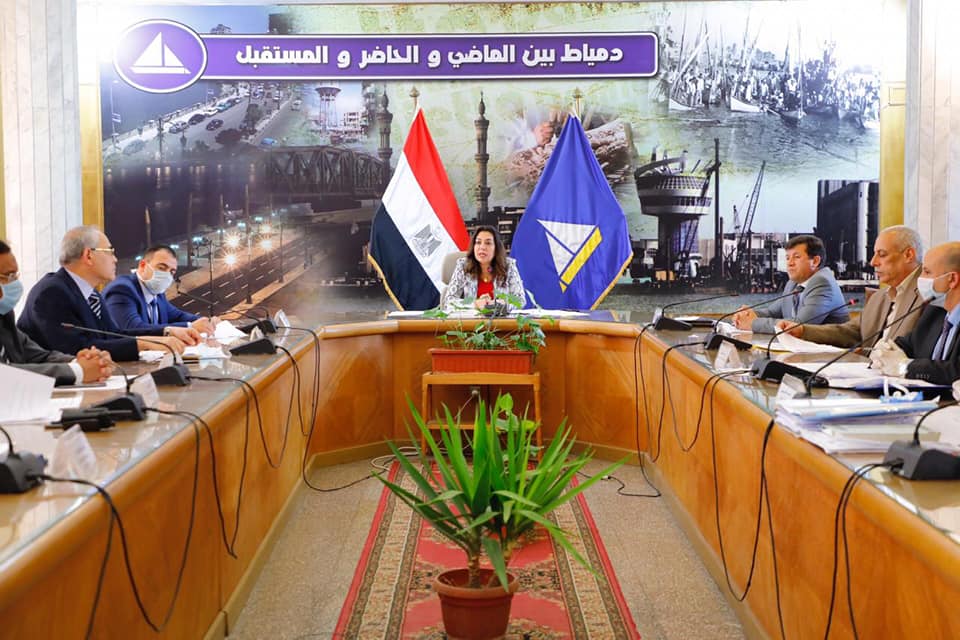 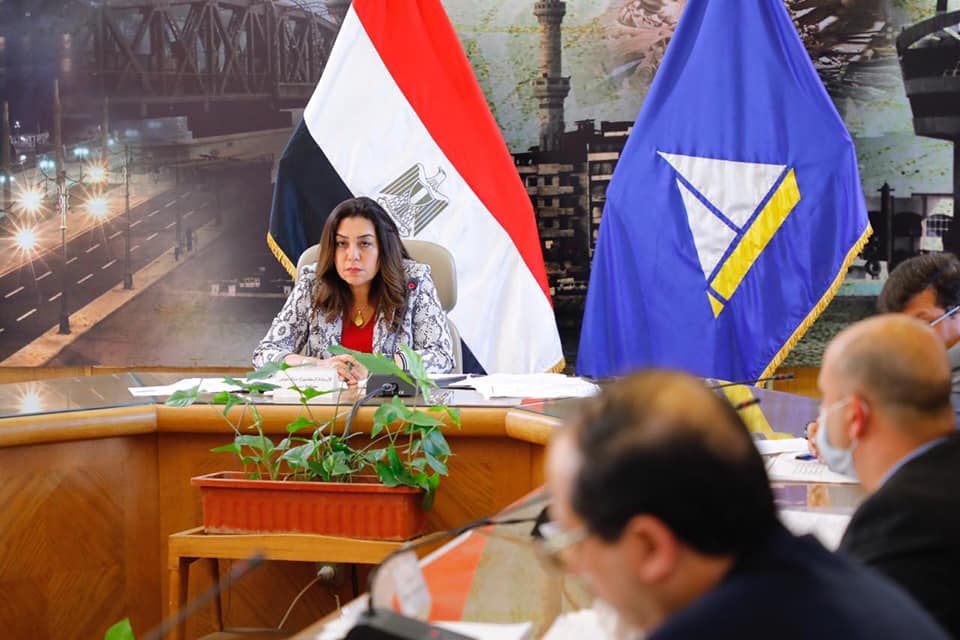